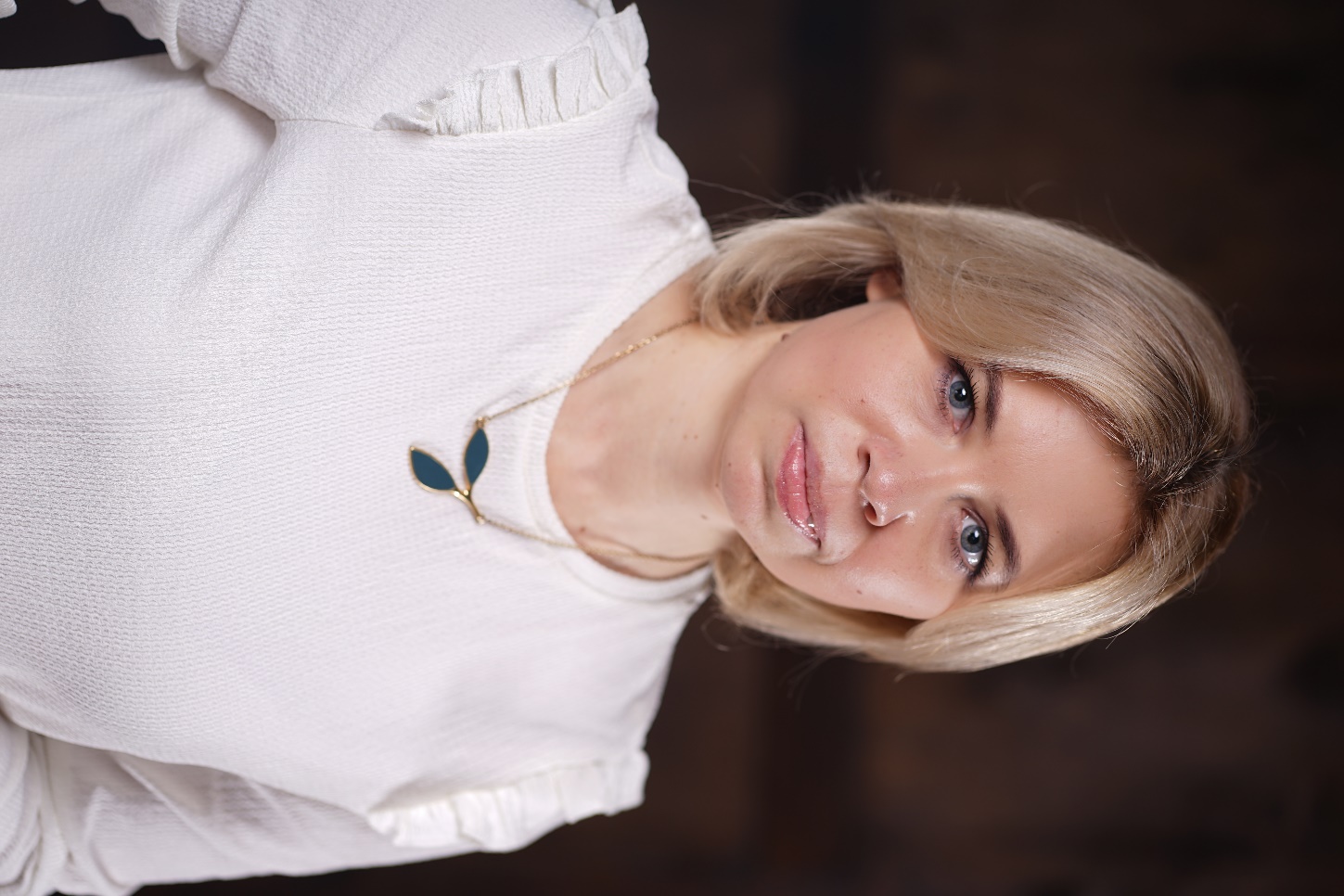 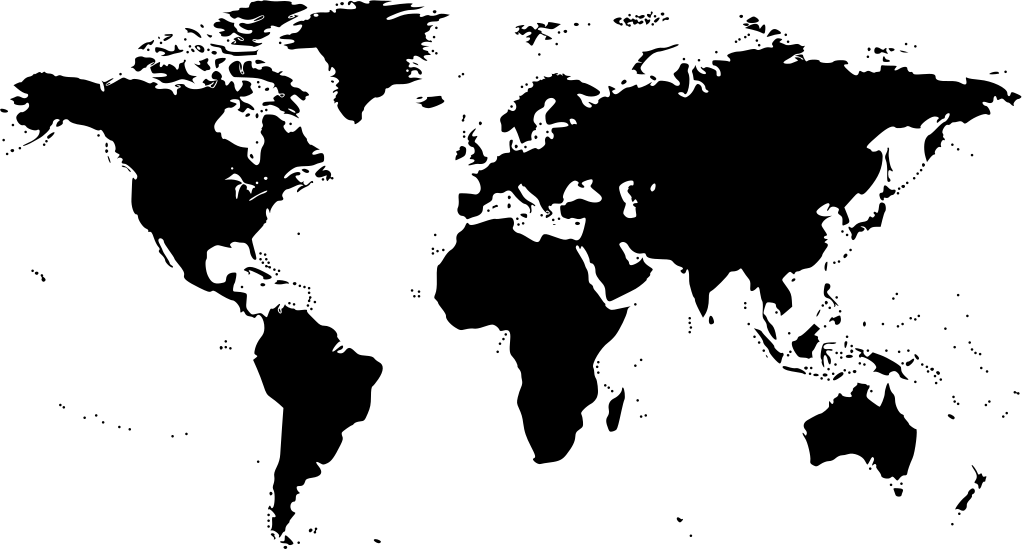 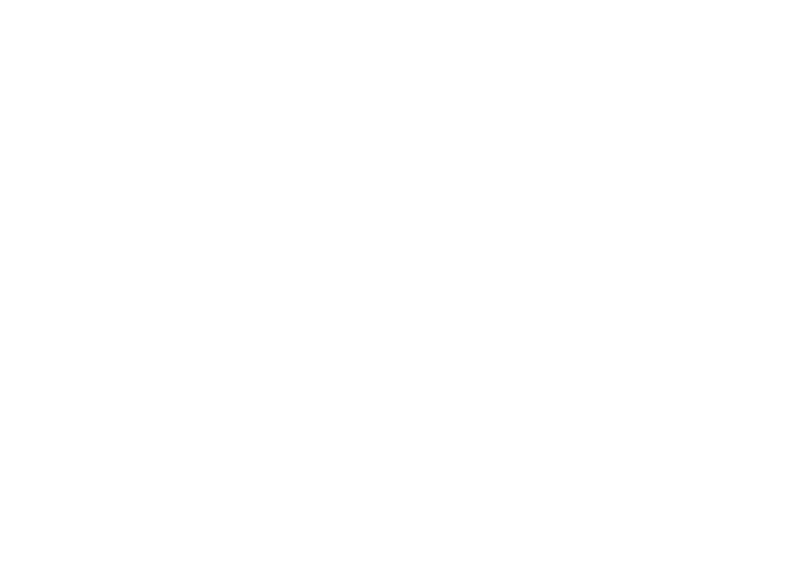 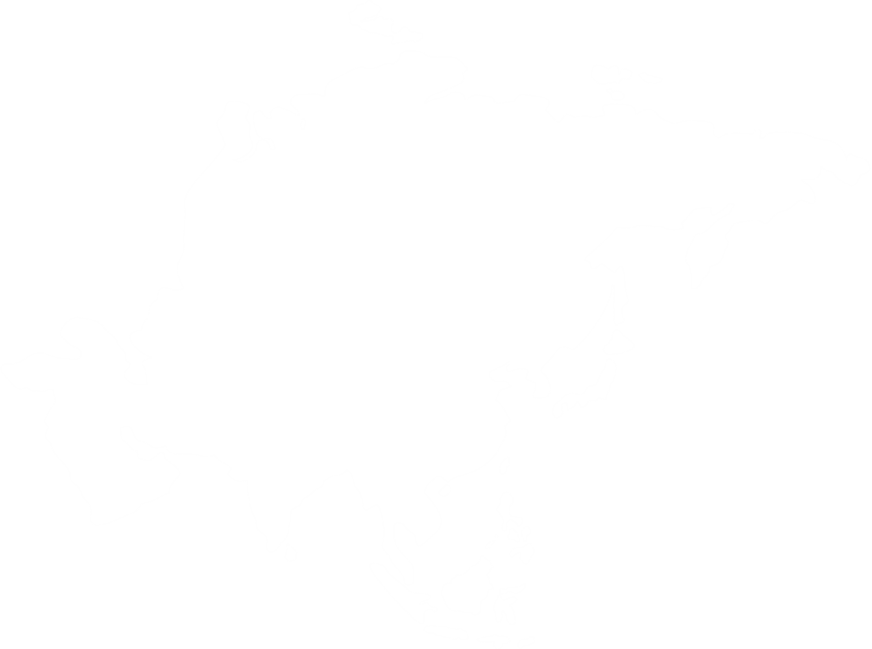 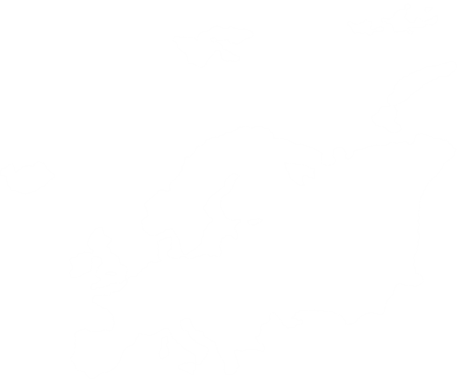 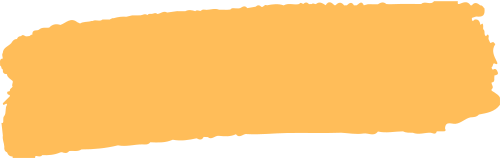 ПОРТФОЛІО
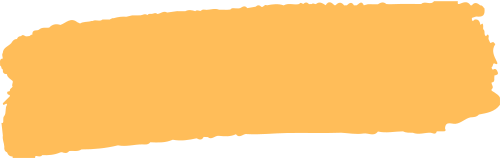 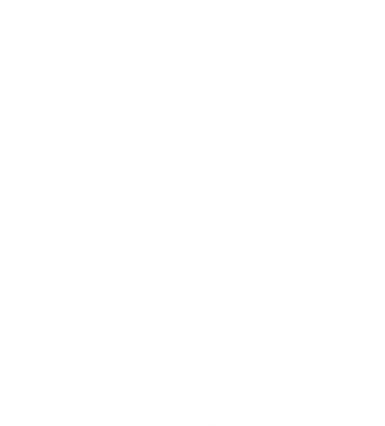 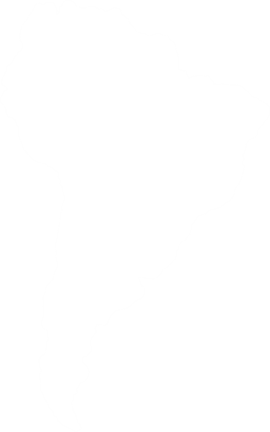 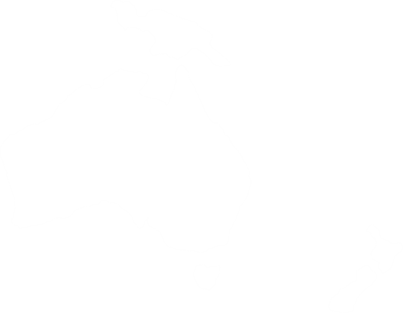 вчителя географії
спеціалізованої школи №73 м.Києва
Краснобай Оксани Львівни
______________________________
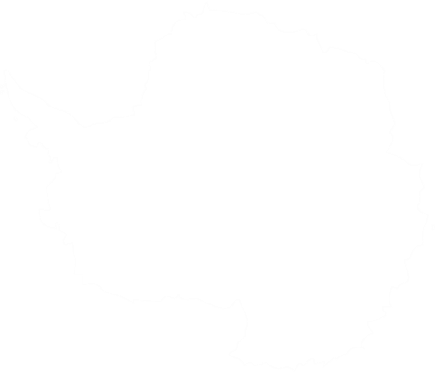 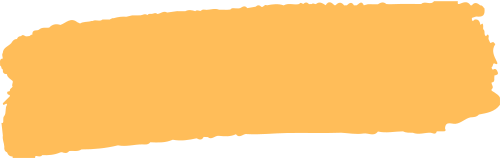 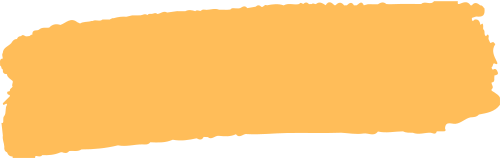 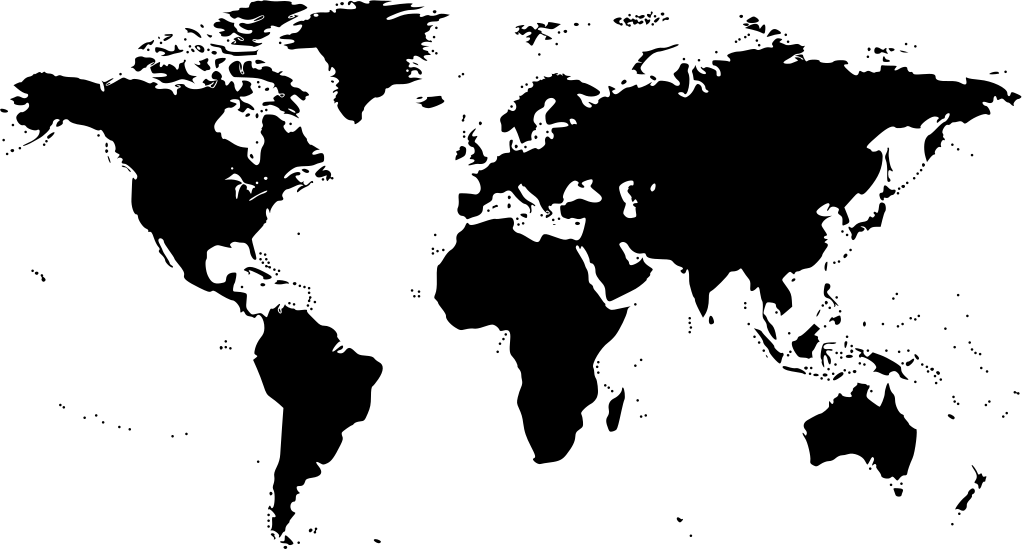 ВІЗИТНА КАРТКА
МІСЦЕ РОБОТИ: Спеціалізована школа 73 м. Києва
ПОСАДА: вчитель географії та біології
СТАЖ РОБОТИ: 26 років
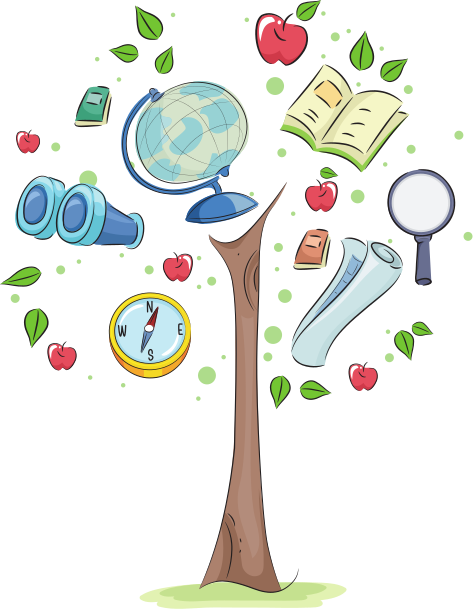 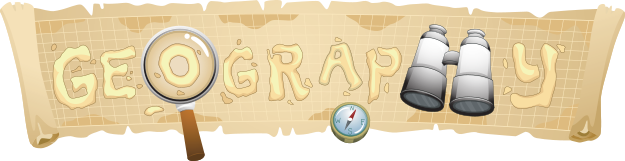 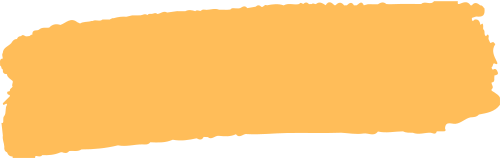 ОСВІТА:
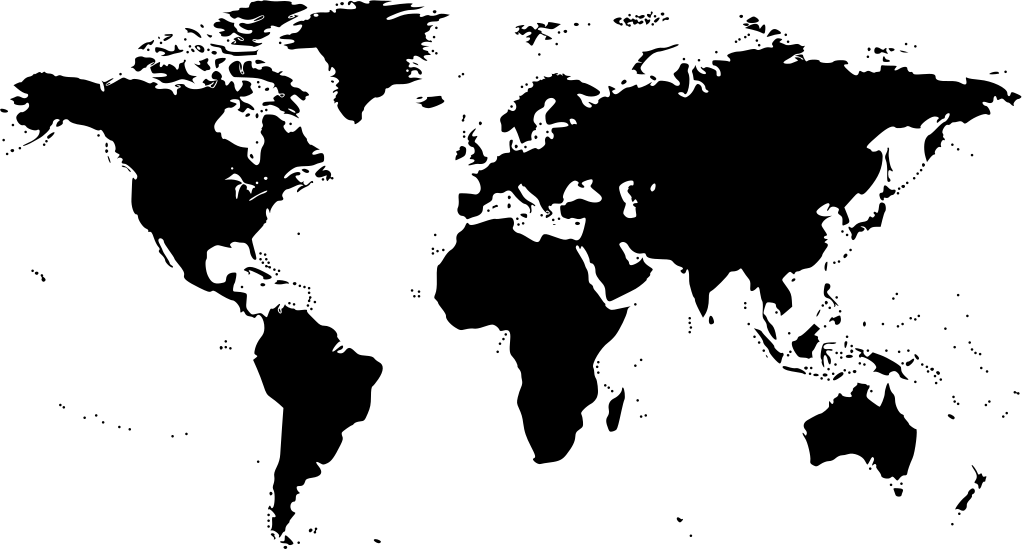 У 1997 році закінчила університет:
УДПУ ім. М.П.Драгоманова
Здобула кваліфікацію: спеціаліст

Професійна кваліфікація: Географія та біологія
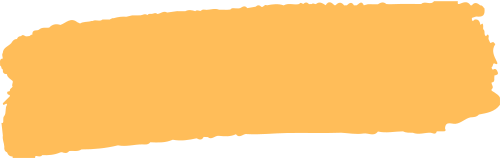 ПЕДАГОГІЧНЕ КРЕДО:
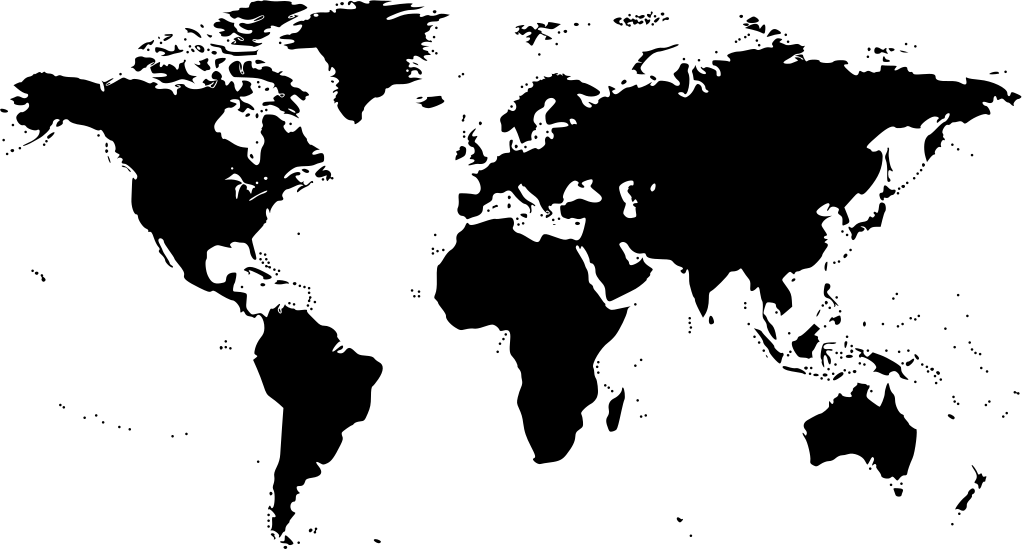 «Правильно навчає той – хто навчає цікаво» 
А. Ейнштейн
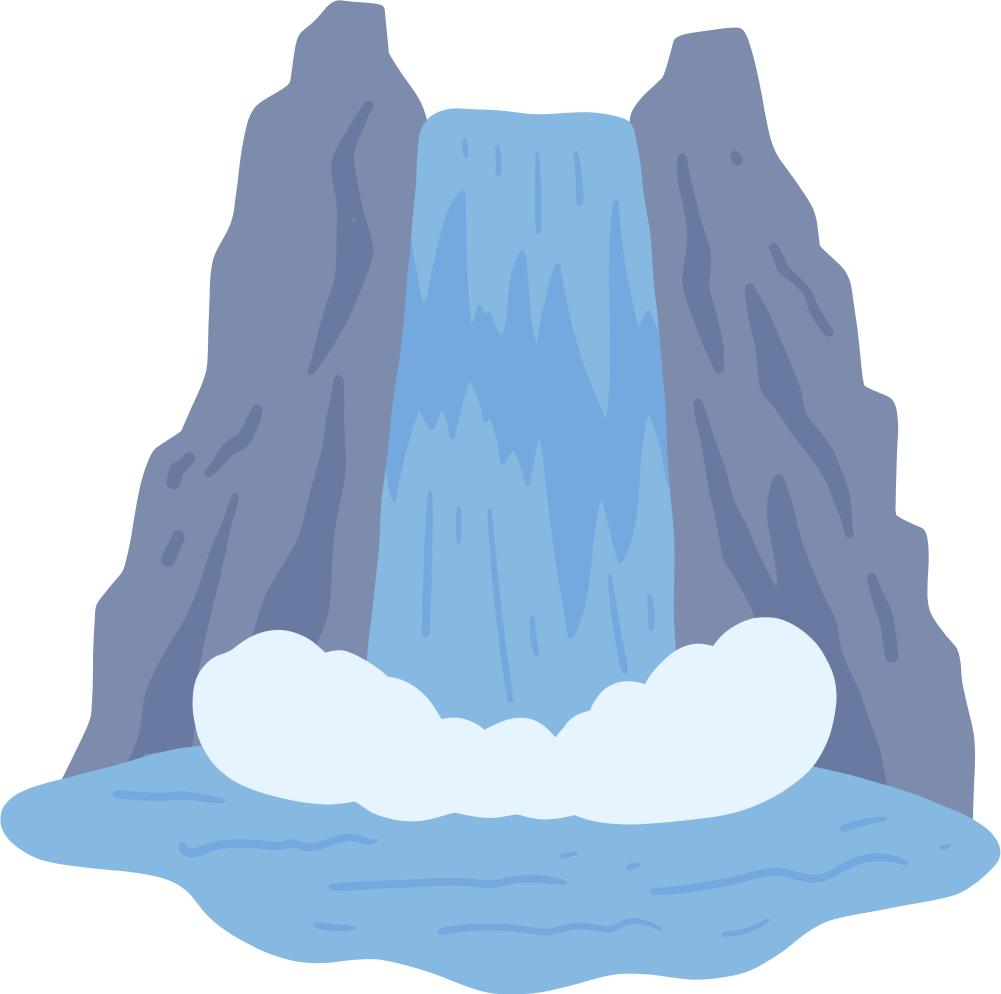 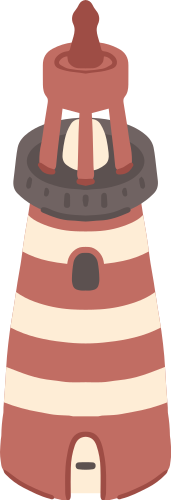 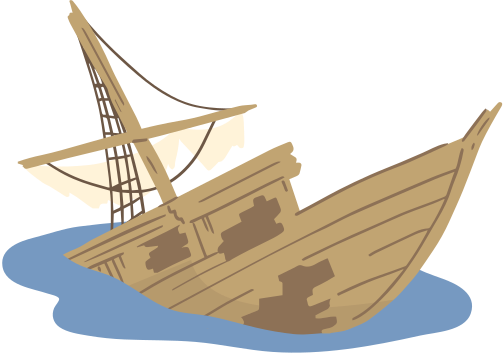 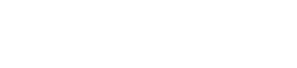 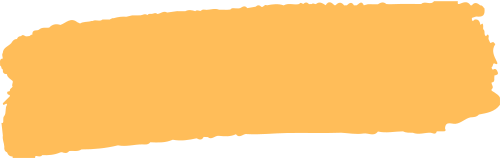 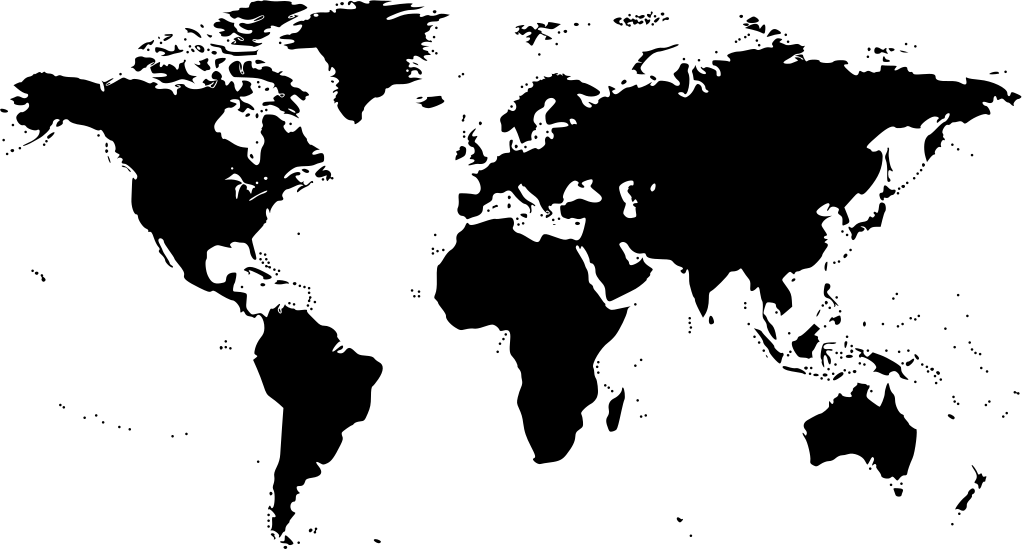 ТЕМА, НАД ЯКОЮ ПРАЦЮЮ:
«Формування ключової компетентності - вміння вчитися впродовж життя на уроках географії та біології»
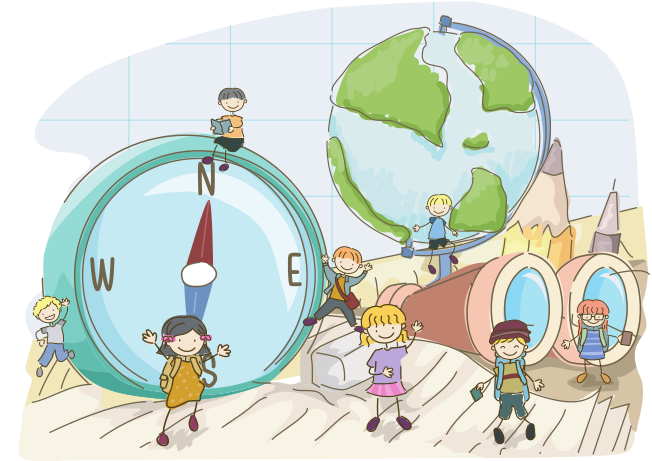 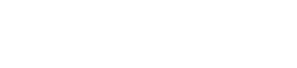 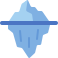 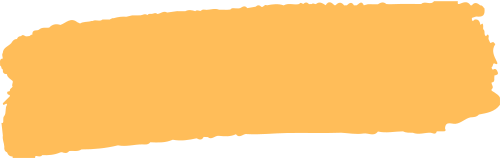 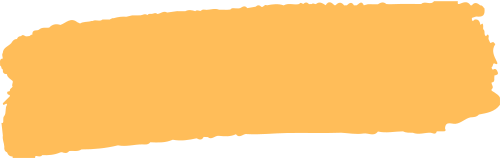 РЕЗУЛЬТАТИВНІСТЬ:
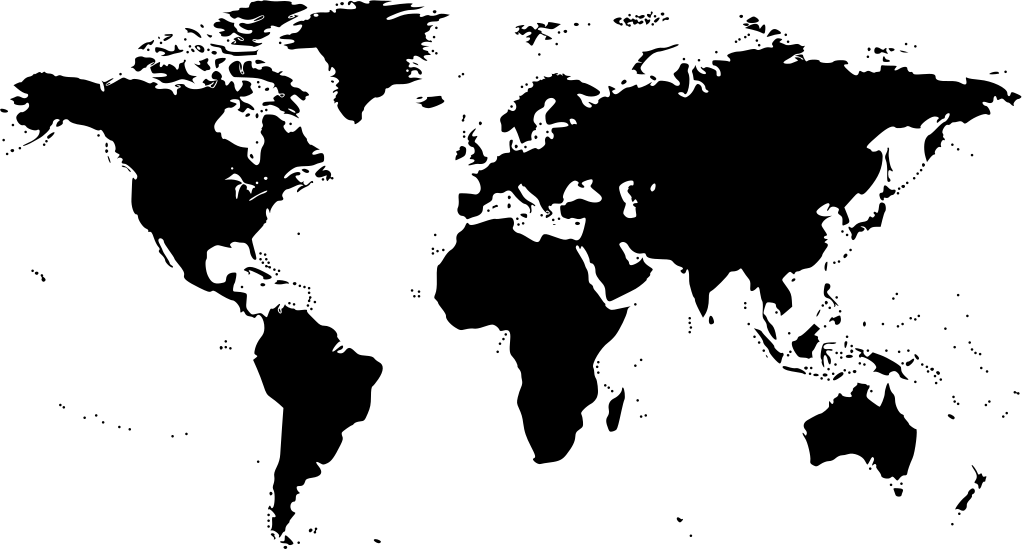 Призери ІІІ (міського) етапу Всеукраїнської учнівської олімпіади з географії 2022 рік:
Вихватнюк Тимофій ( 8 клас) – 2 місце;
Завадська Анжеліна ( 8 клас) – 2 місце;
Марченко Юлія ( 9 клас) – 3 місце;
Шень Уляна ( 9 клас) – 3 місце.
Призери ІІІ (міського) етапу Всеукраїнської учнівської олімпіади з географії 2023 рік:
Найда Савелій (9й клас, І місце)
Корж Ангеліна (9й клас, ІІ місце)
Процевський Андрій (9й клас, ІІІ місце)
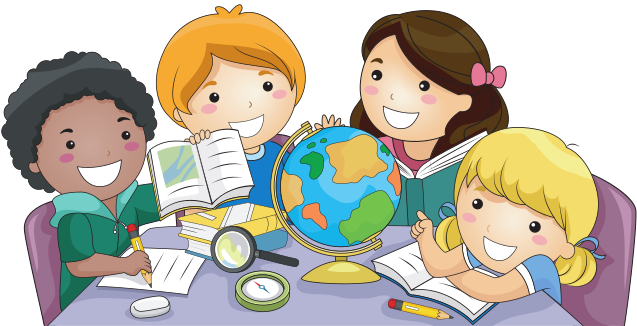 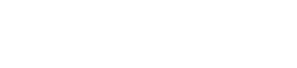 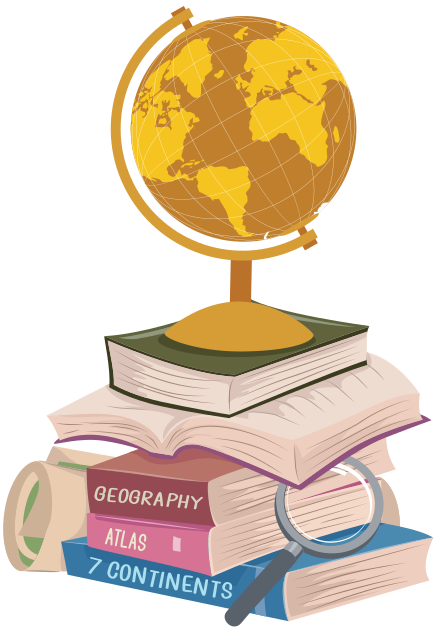 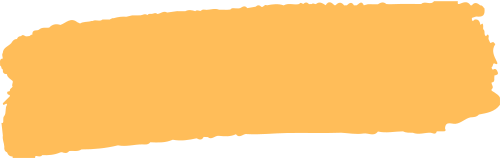 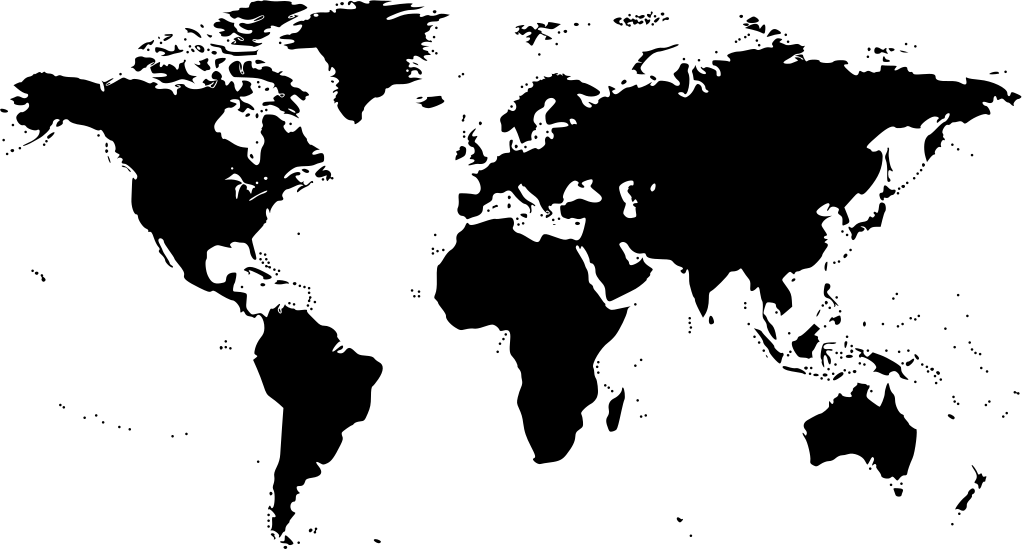 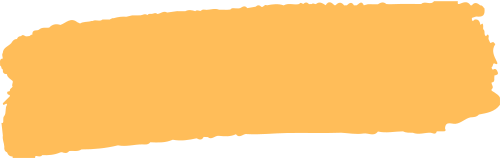 ПІДВИЩЕННЯ 
ПРОФЕСІЙНОЇ МАЙСТЕРНОСТІ
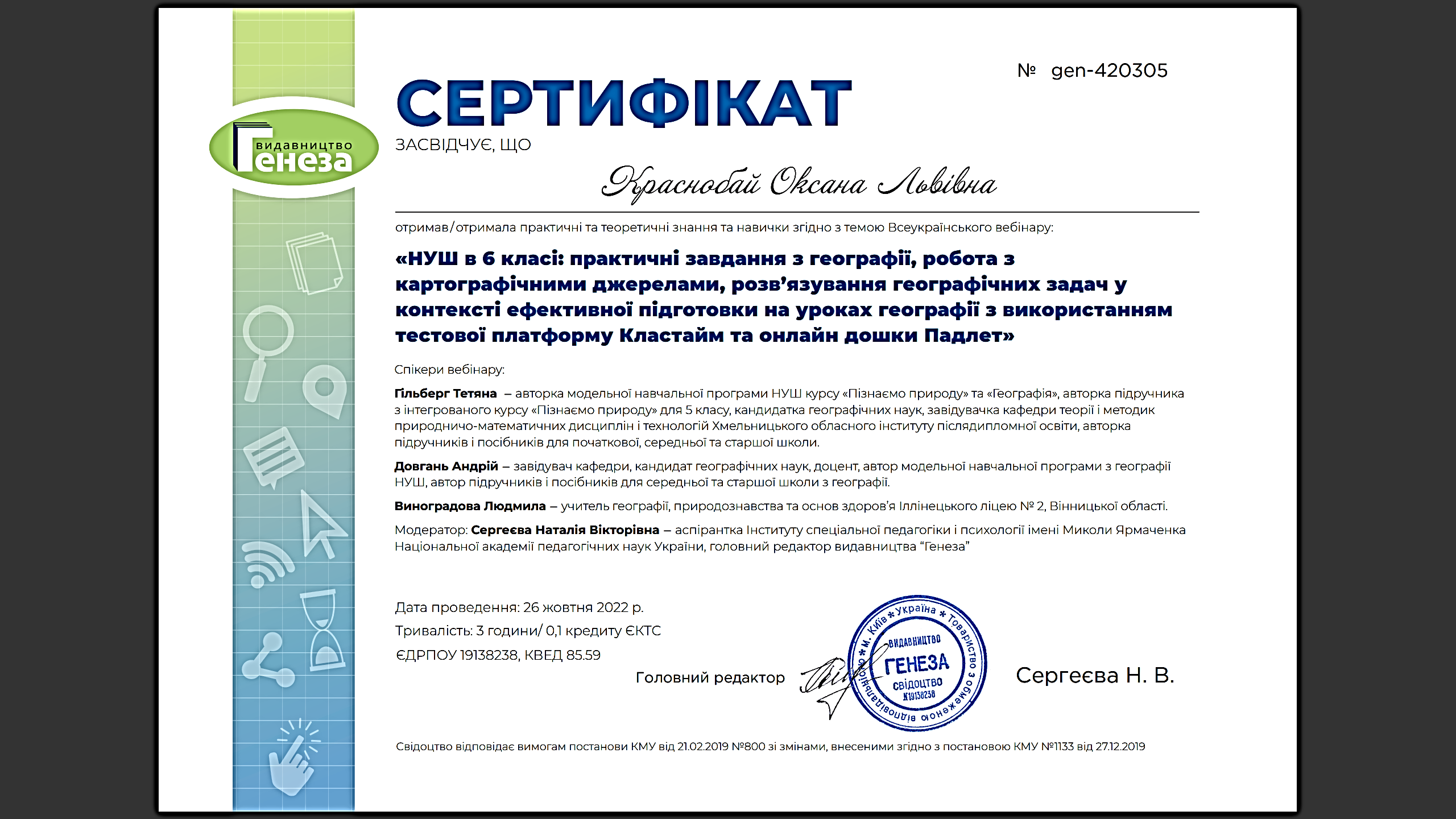 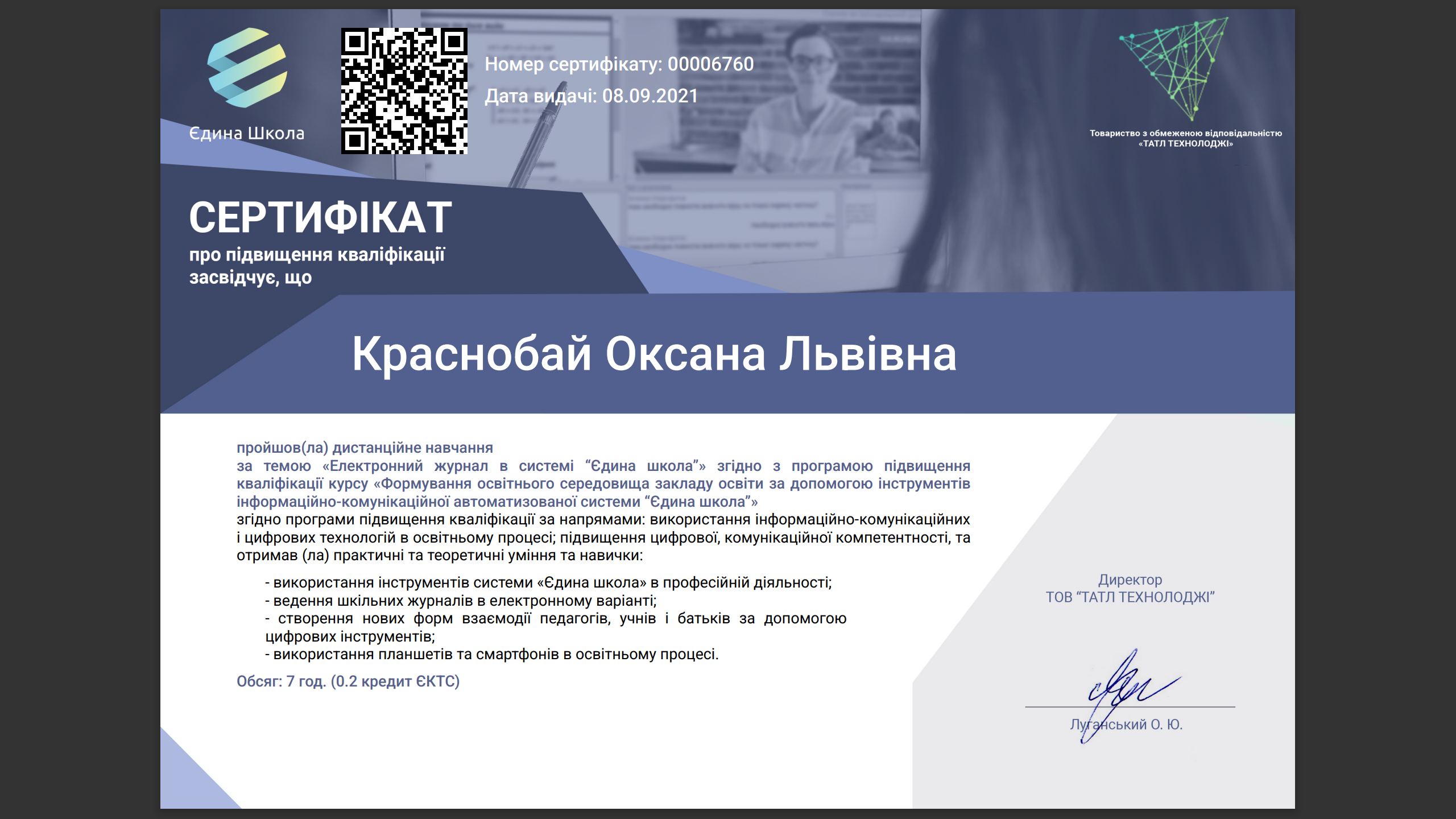 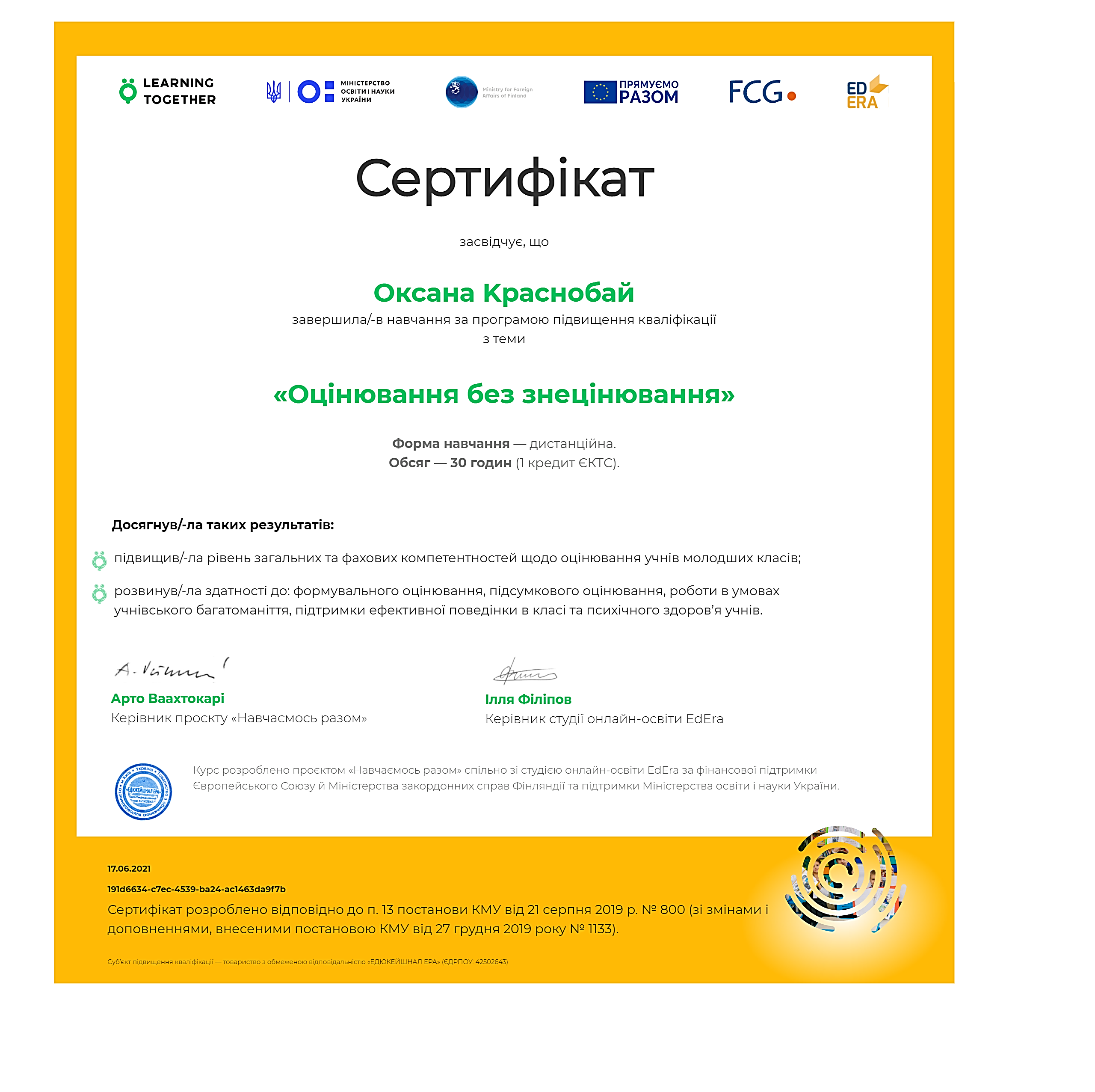 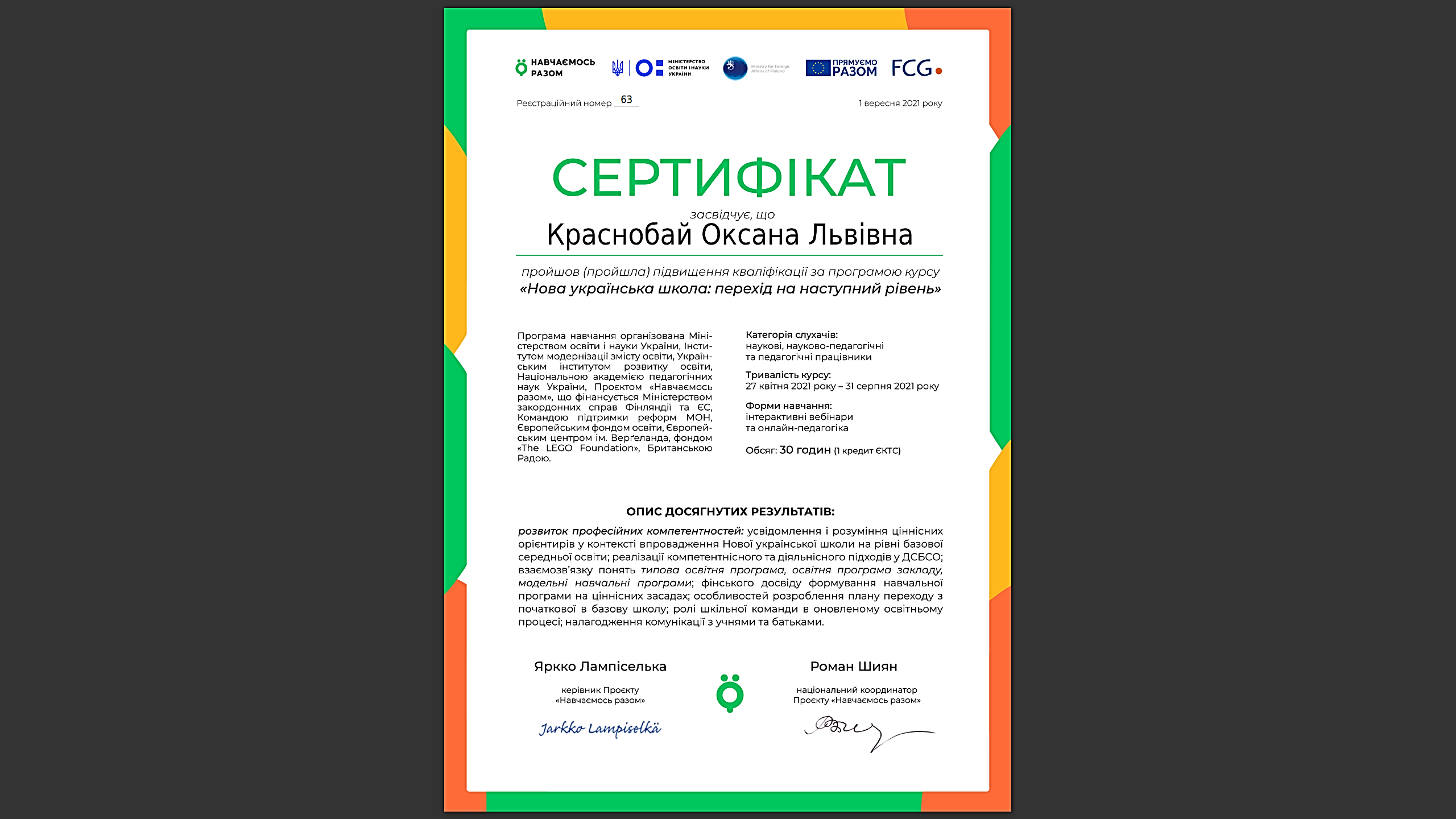 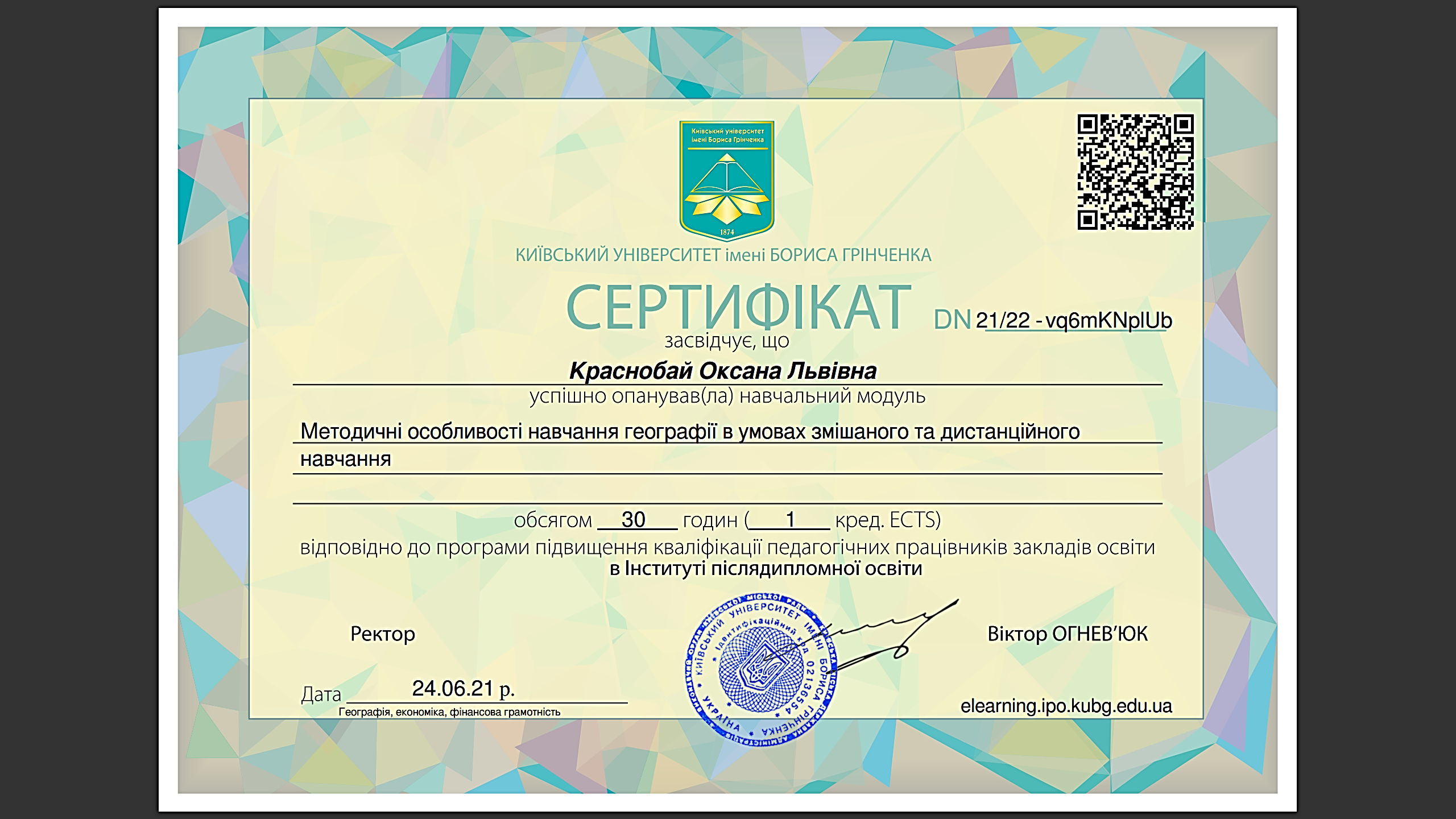 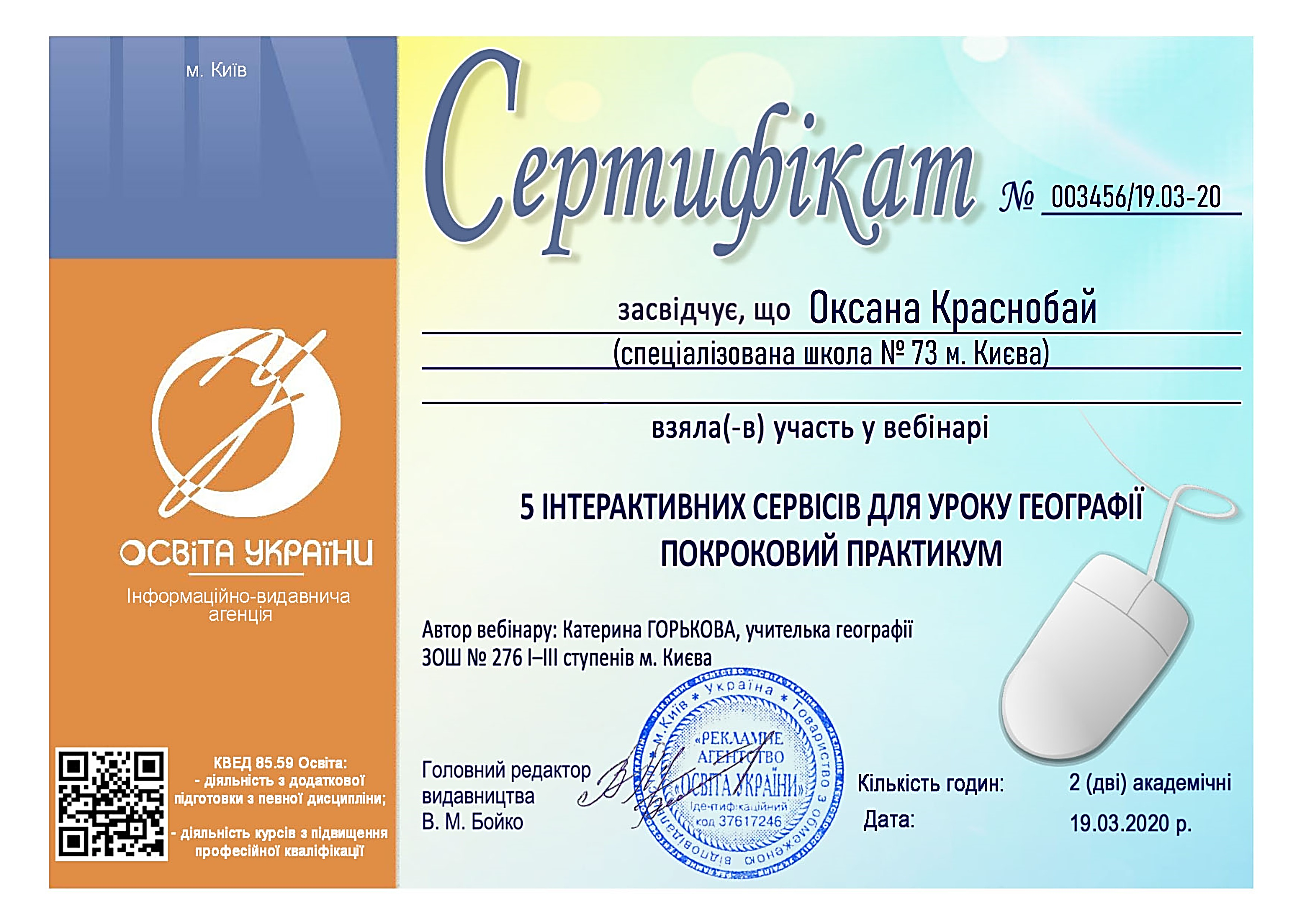 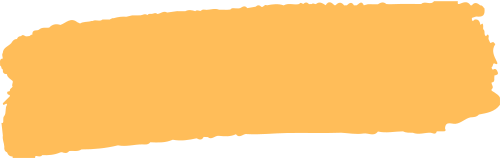 ДРУКОВАНІ МАТЕРІАЛИ
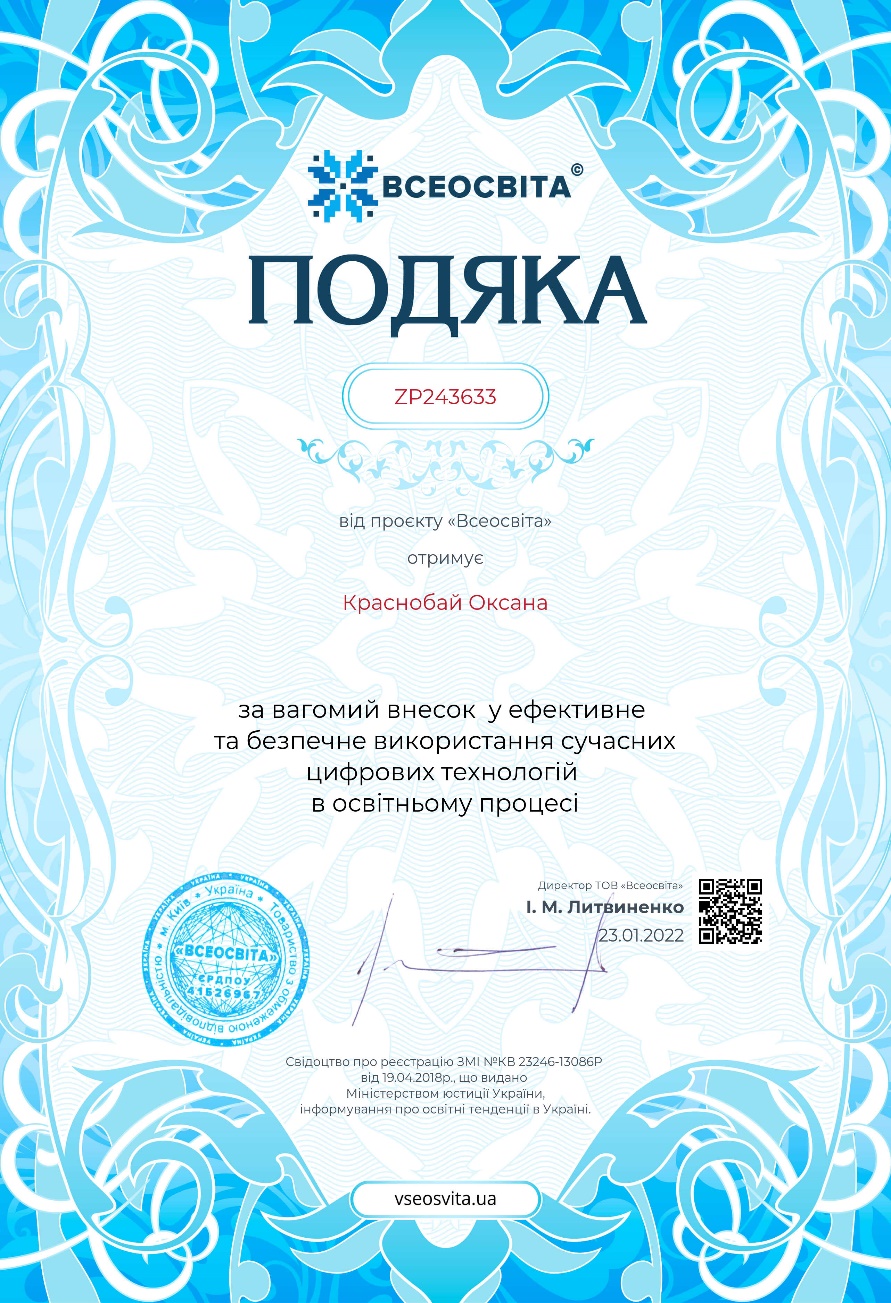 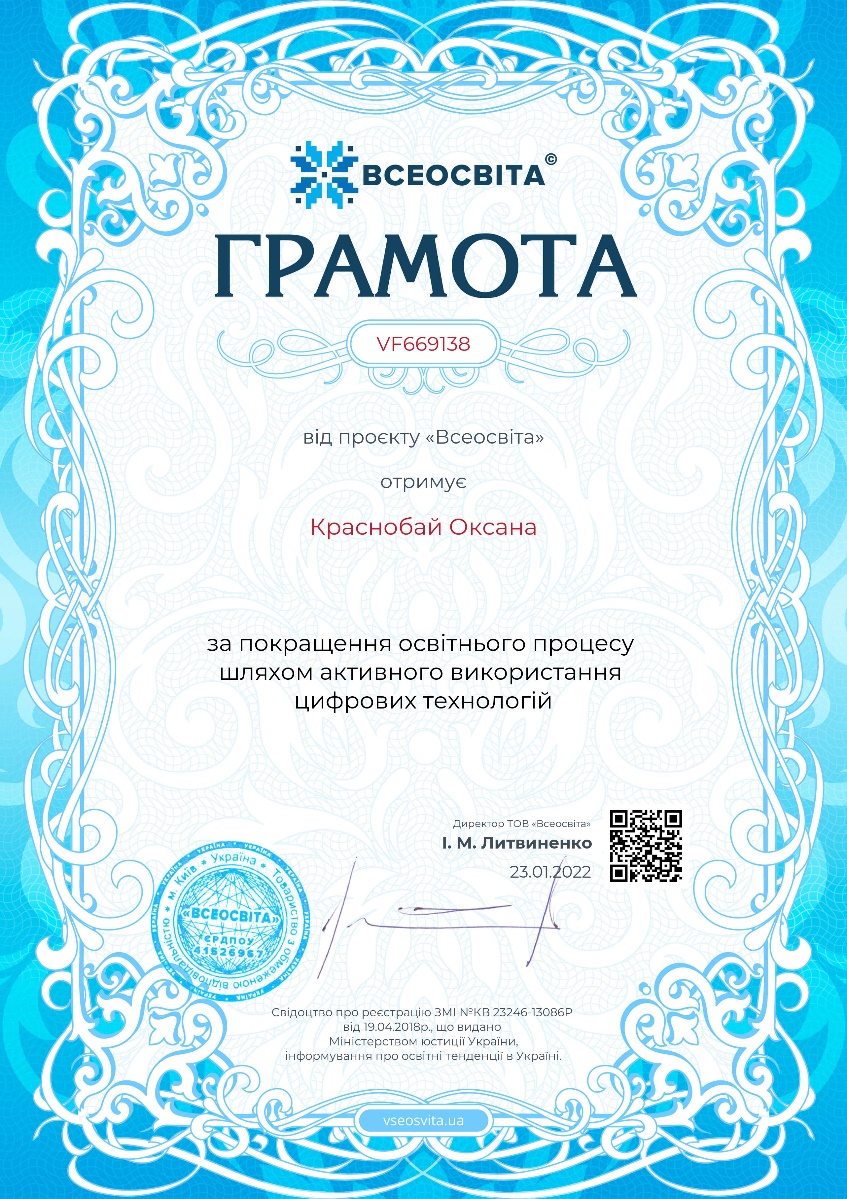 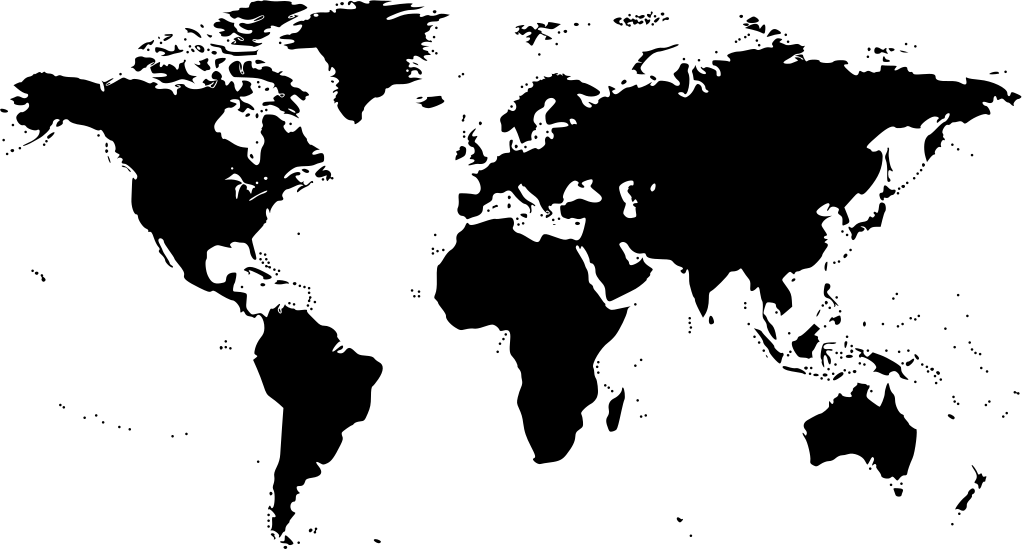 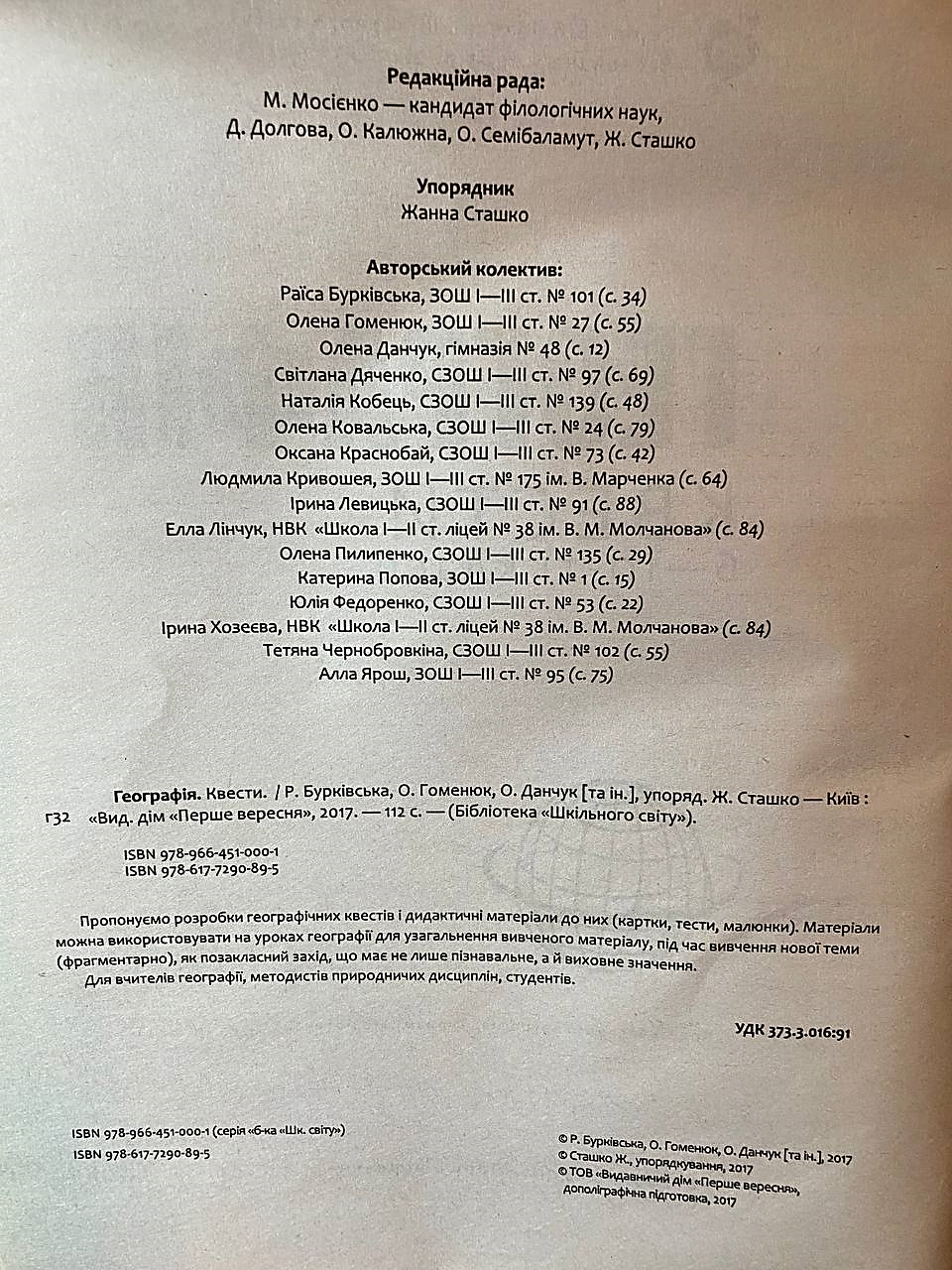 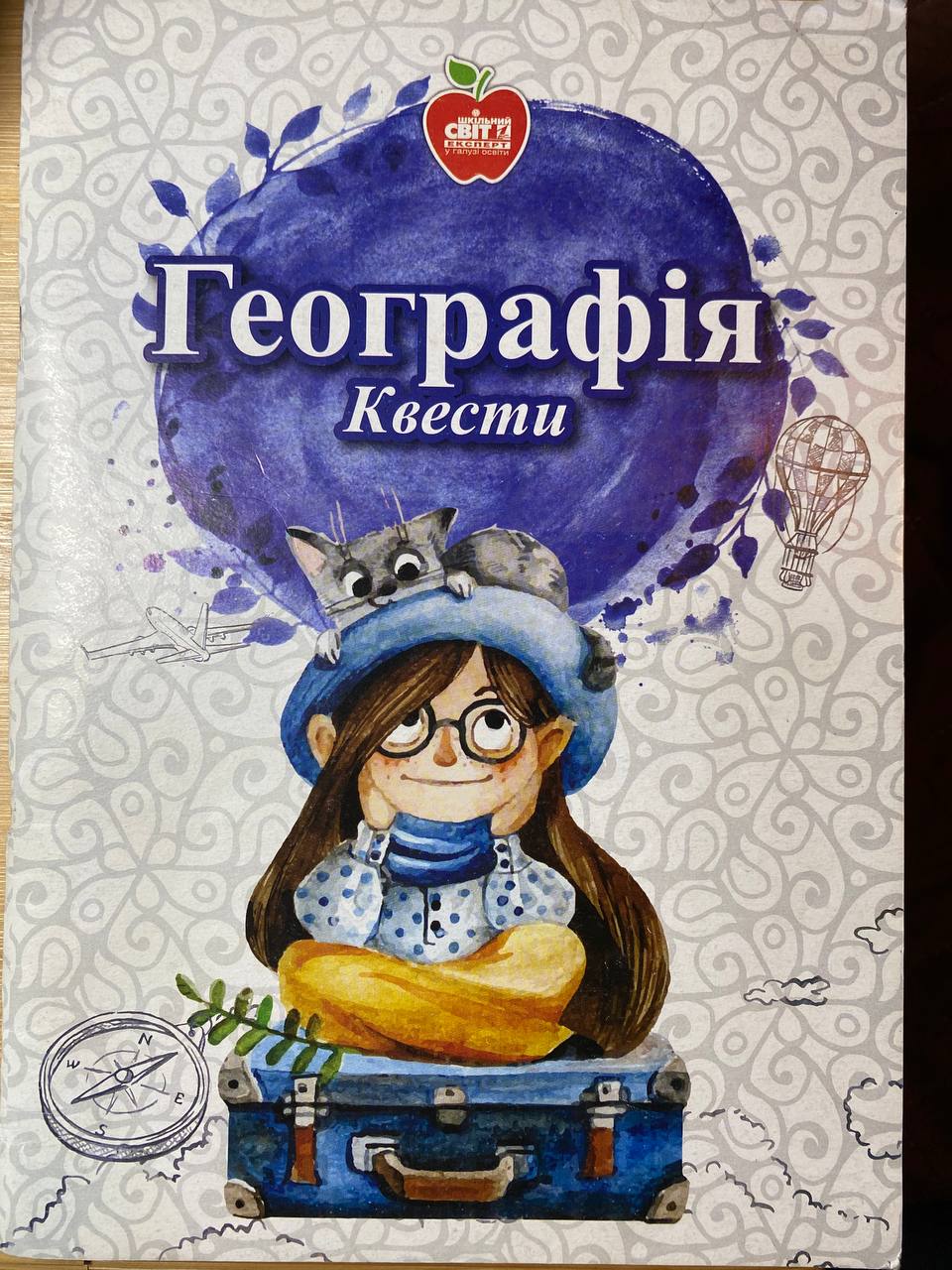 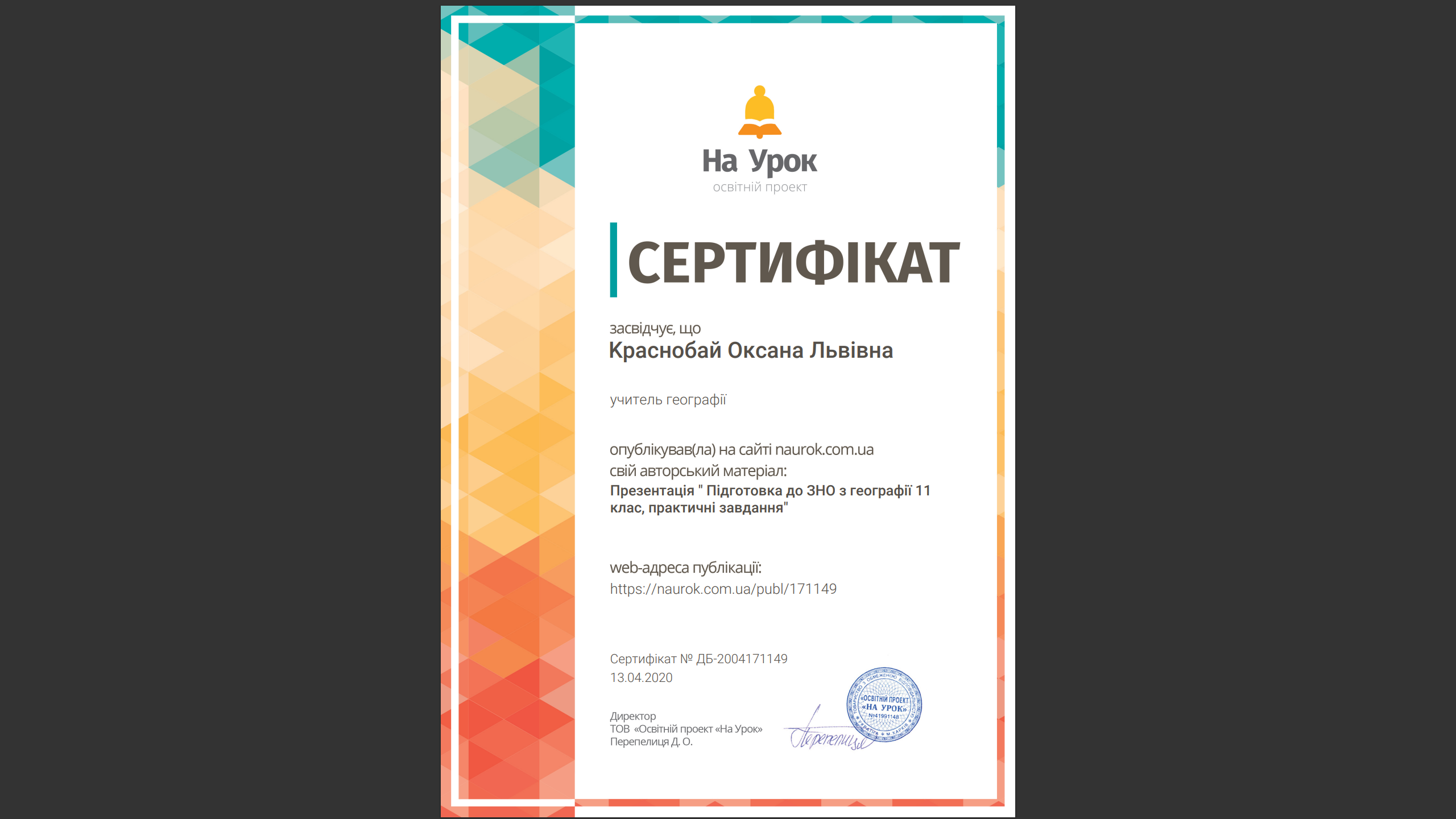 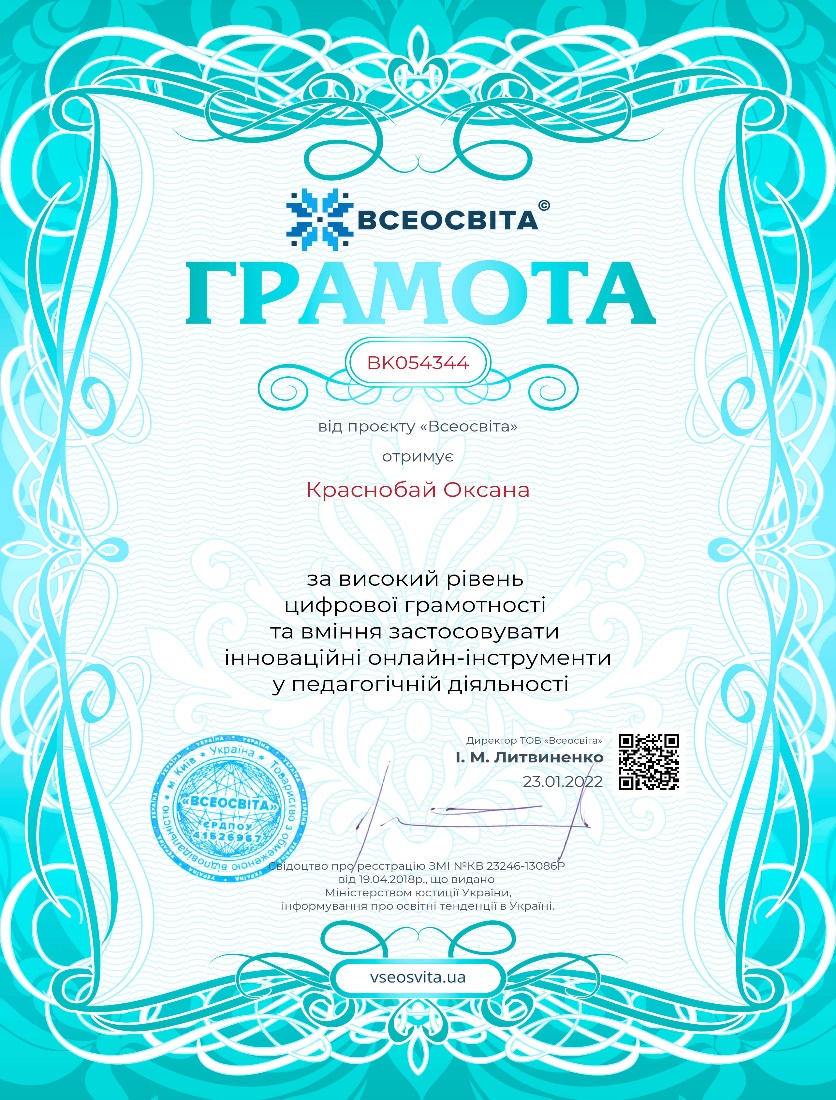 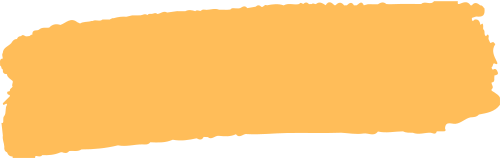 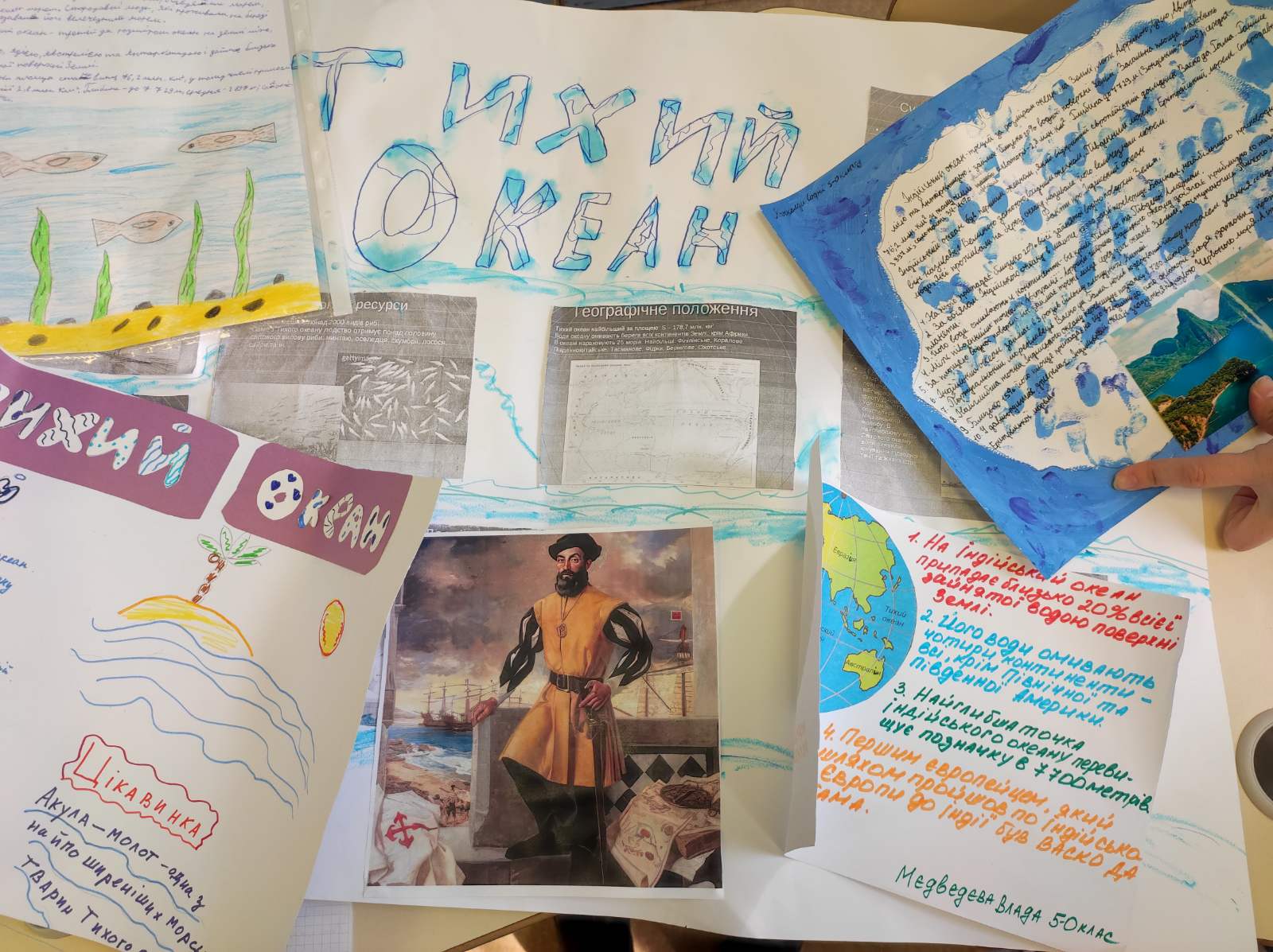 ТВОРЧІ РОБОТИ 
УЧНІВ
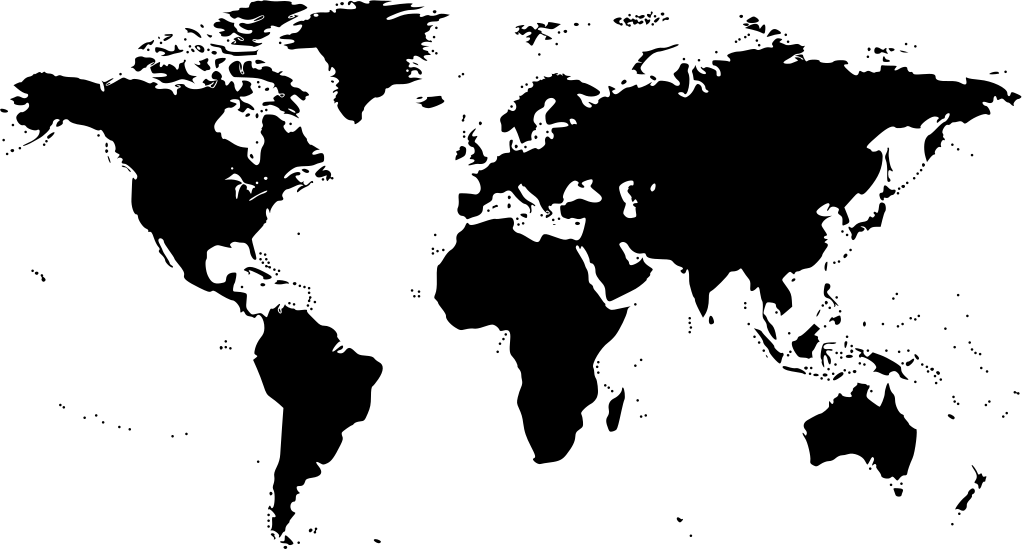 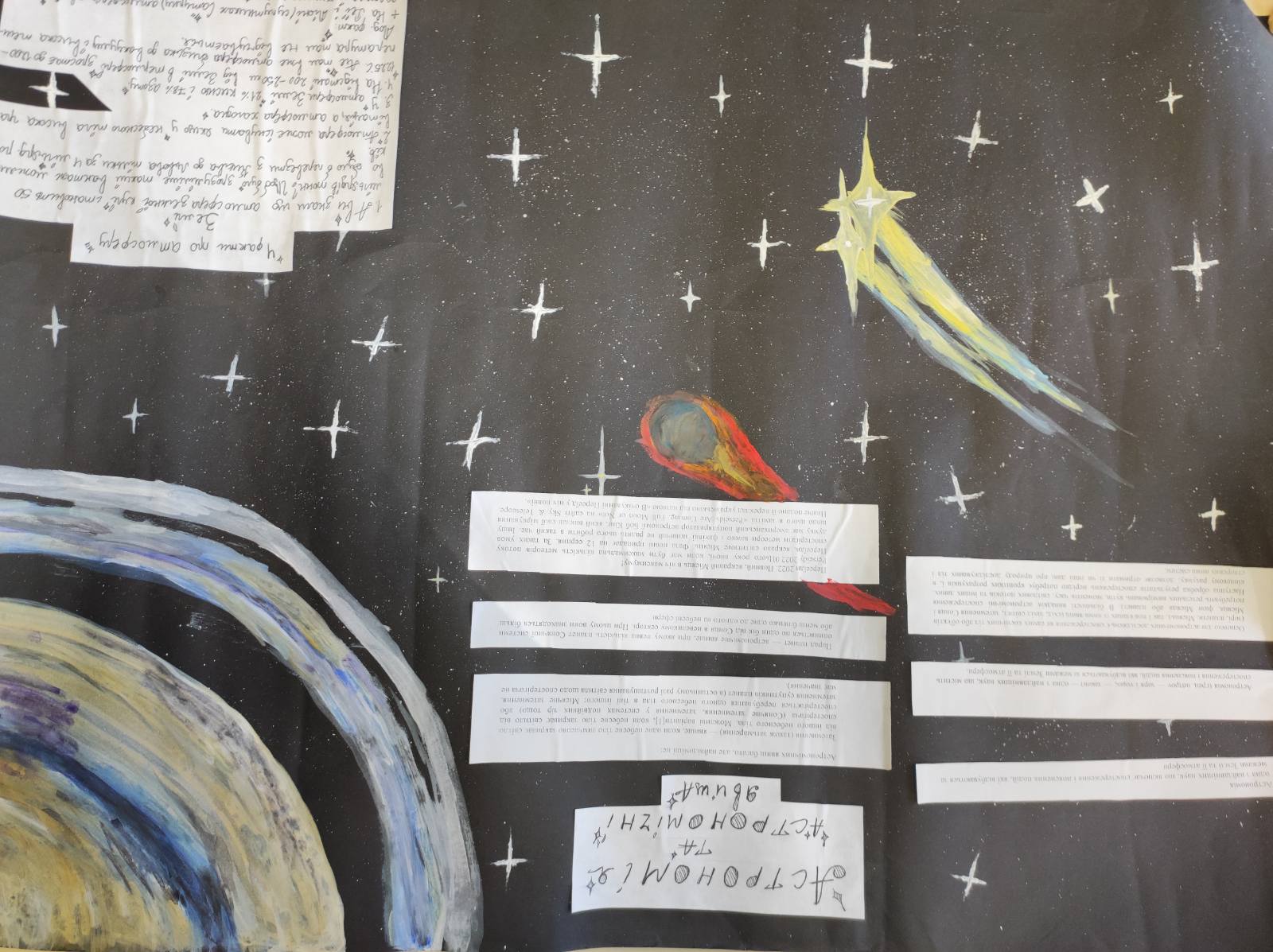 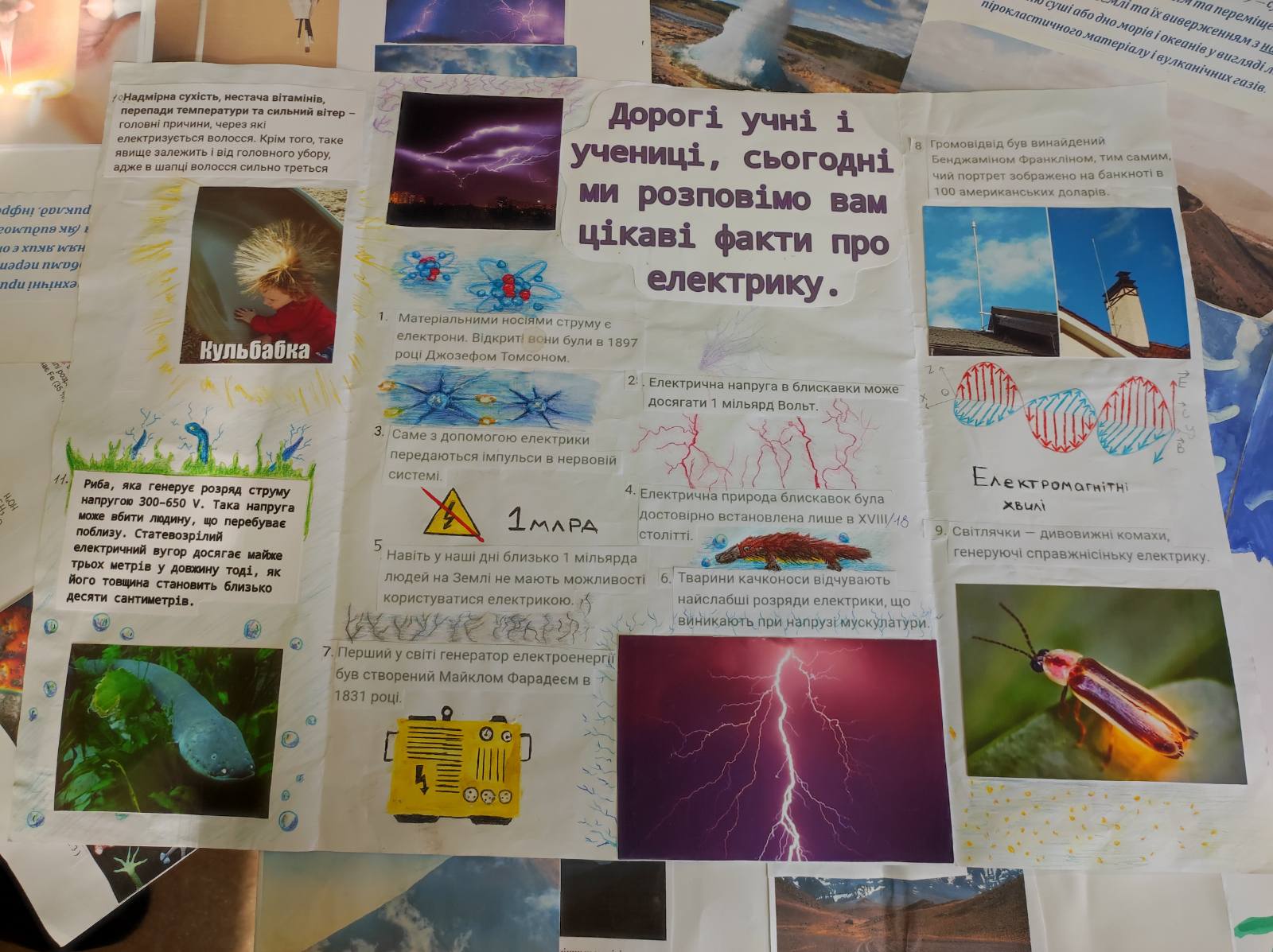 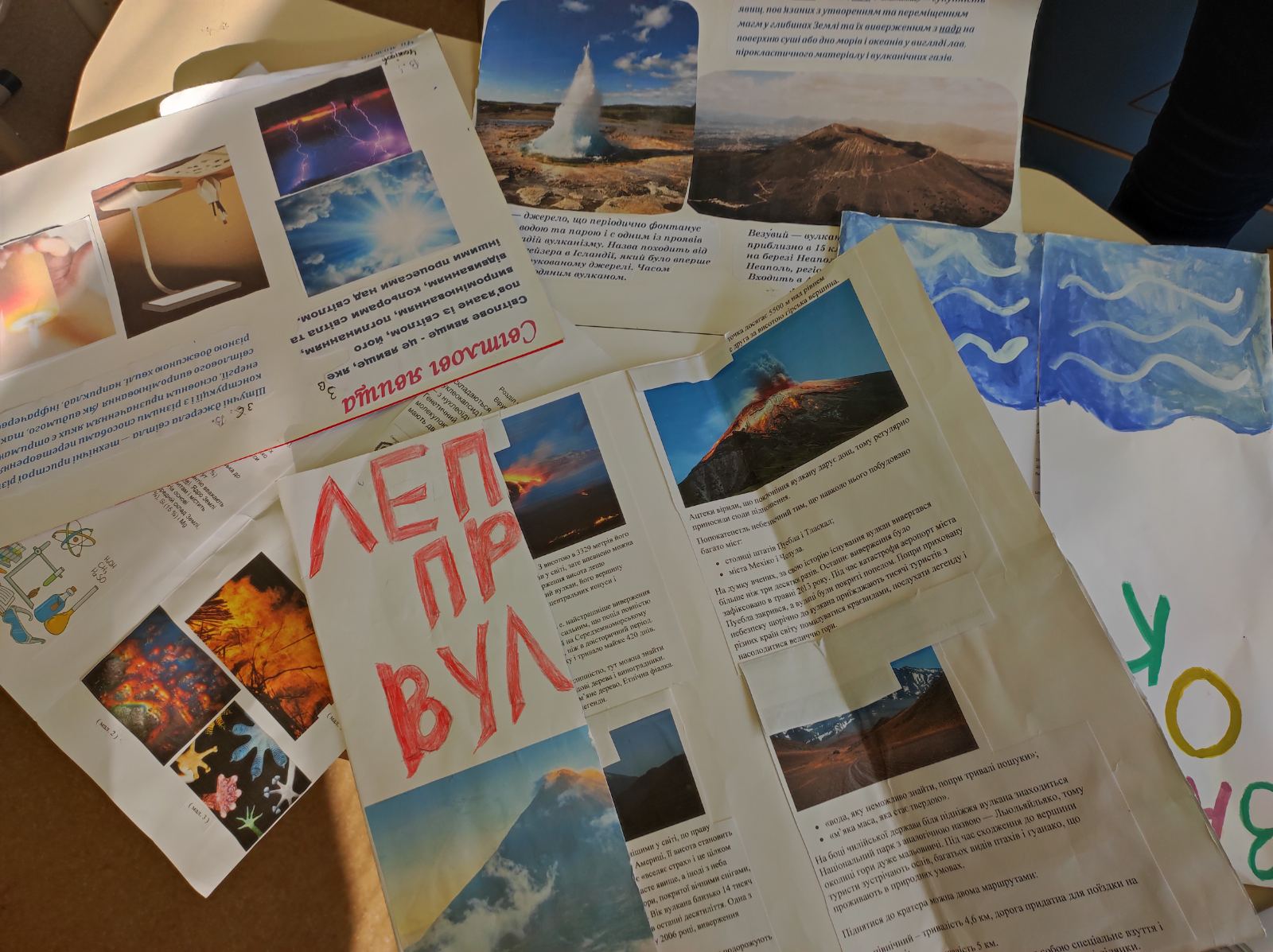 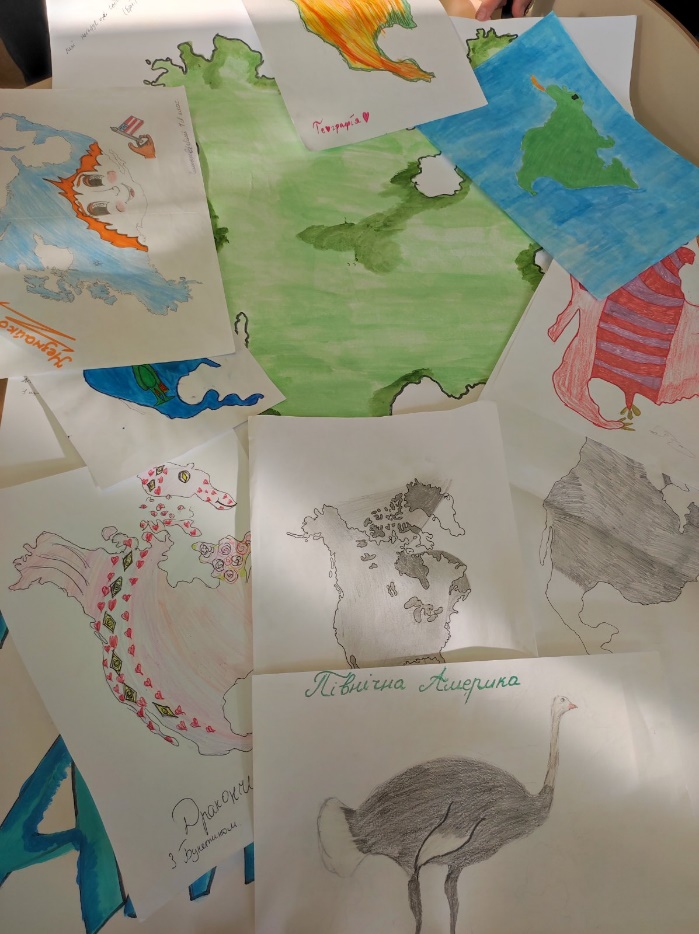 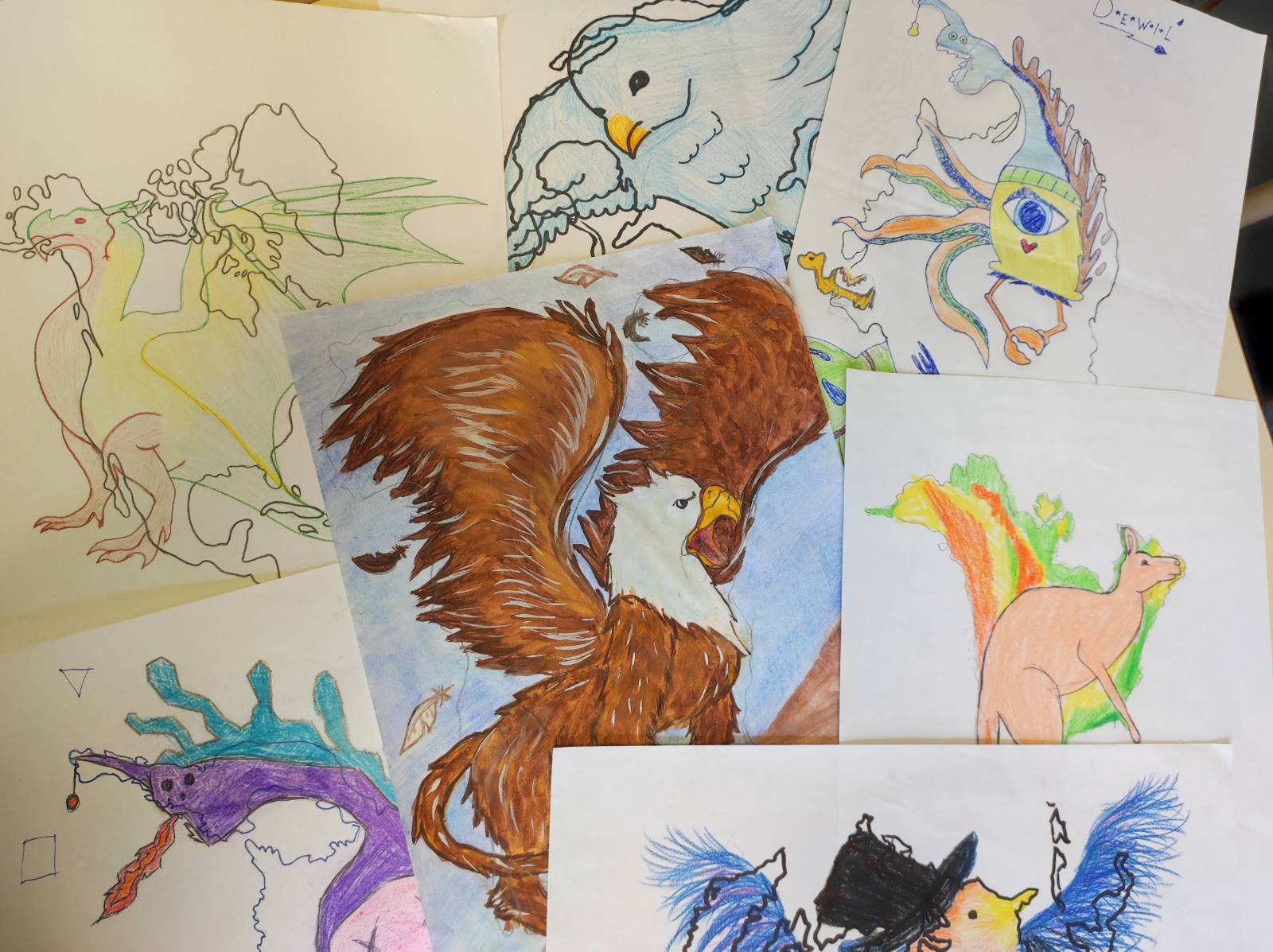 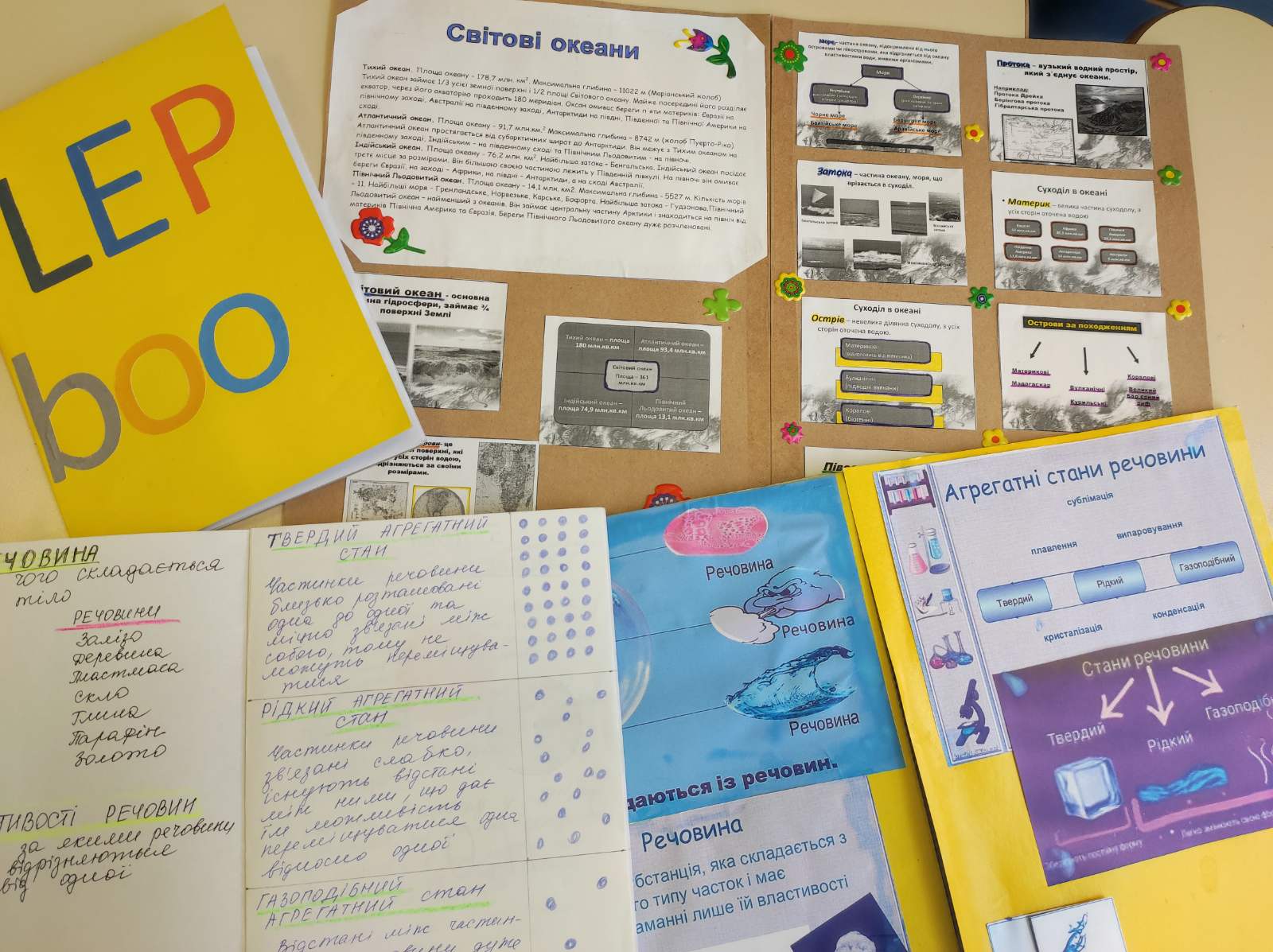 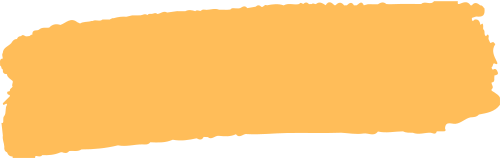 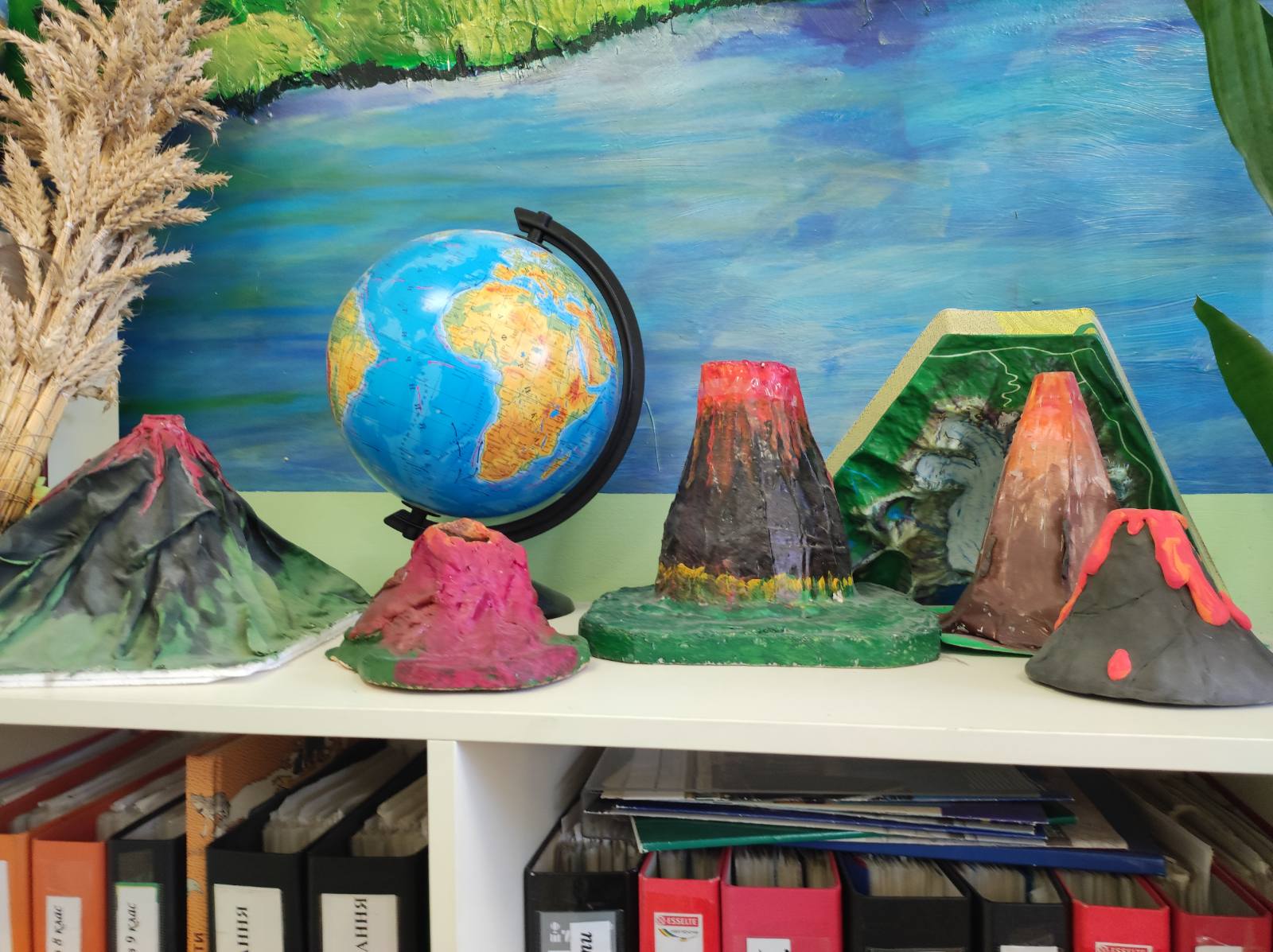 ТВОРЧІ РОБОТИ 
УЧНІВ
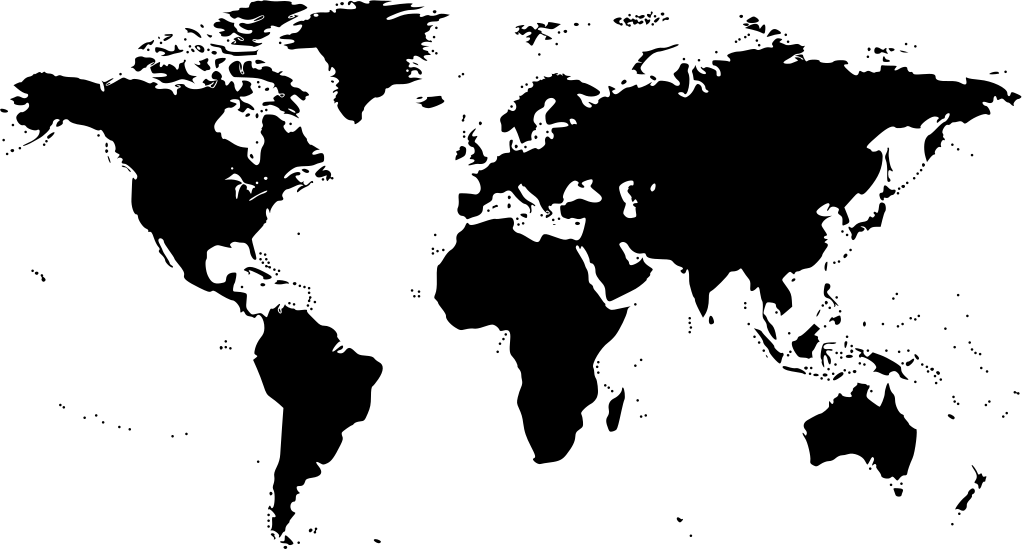 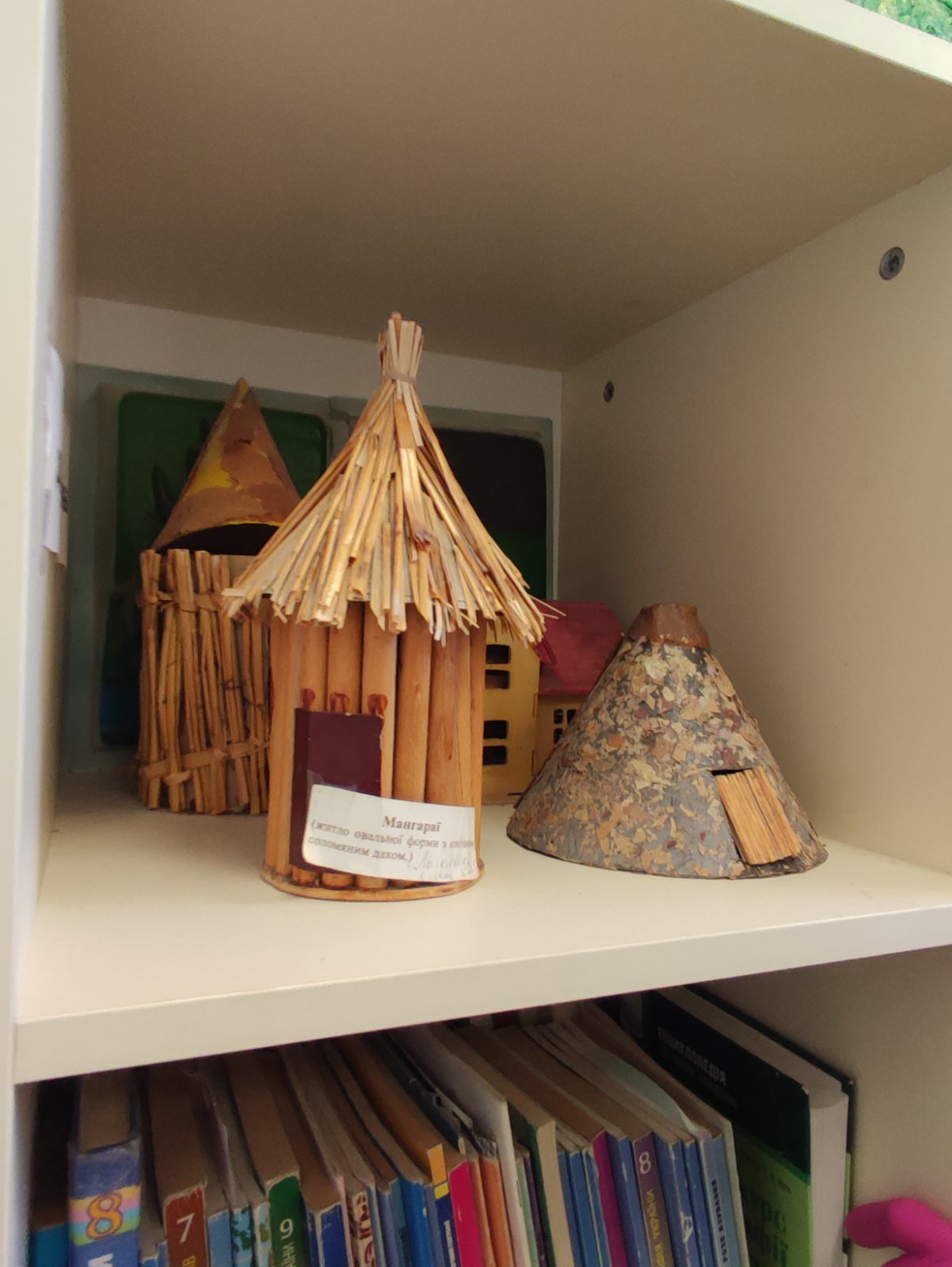 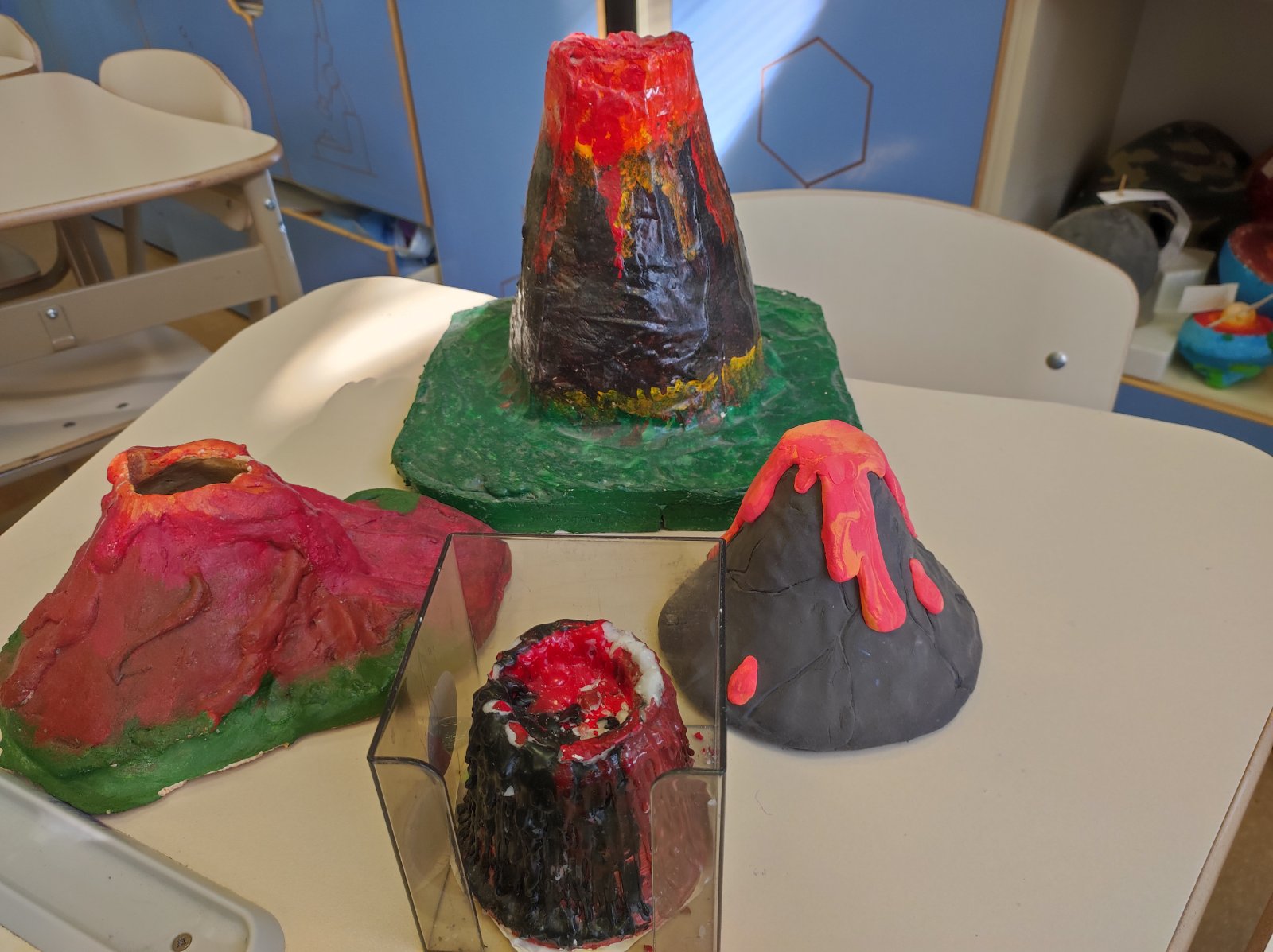 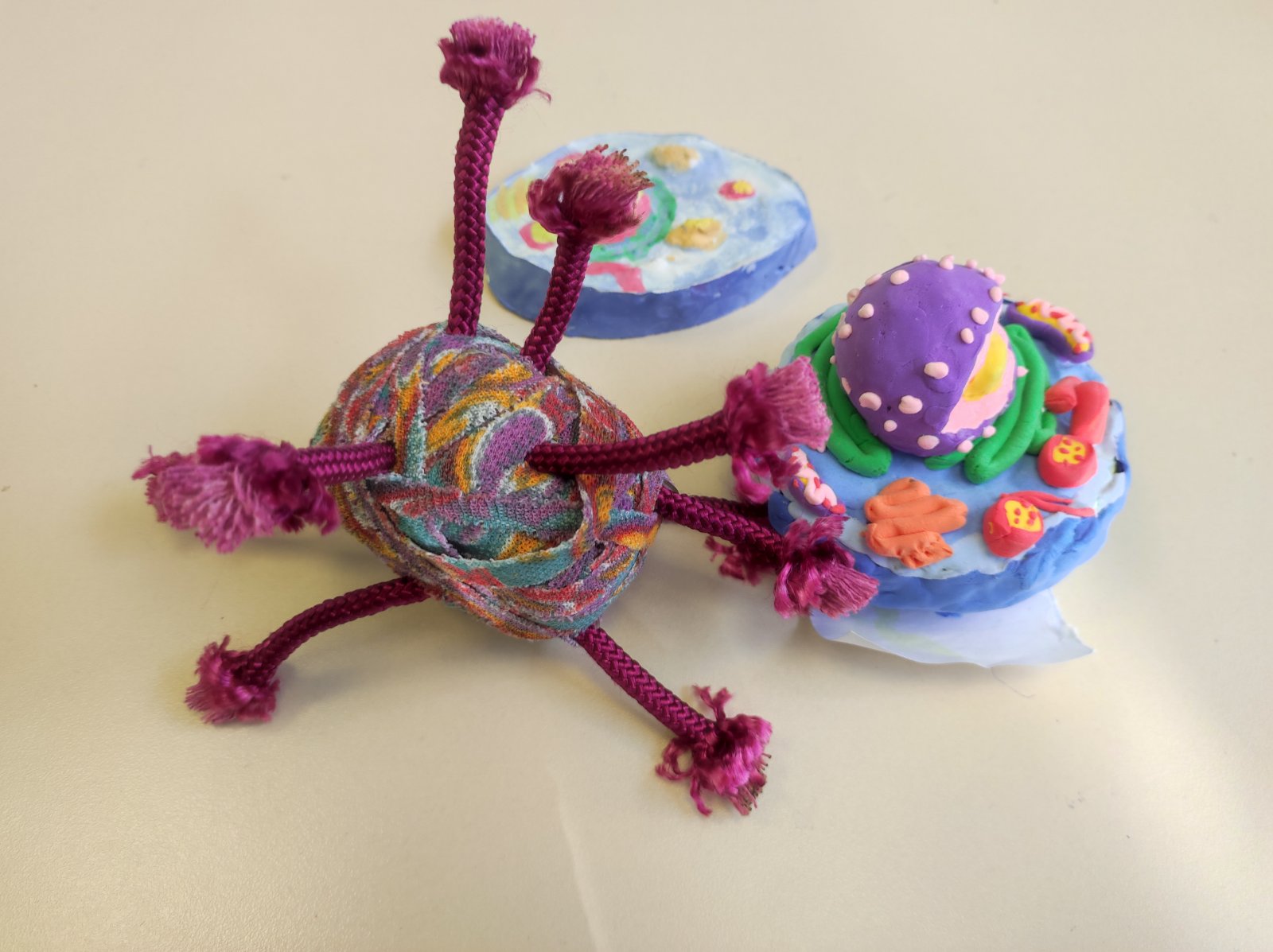 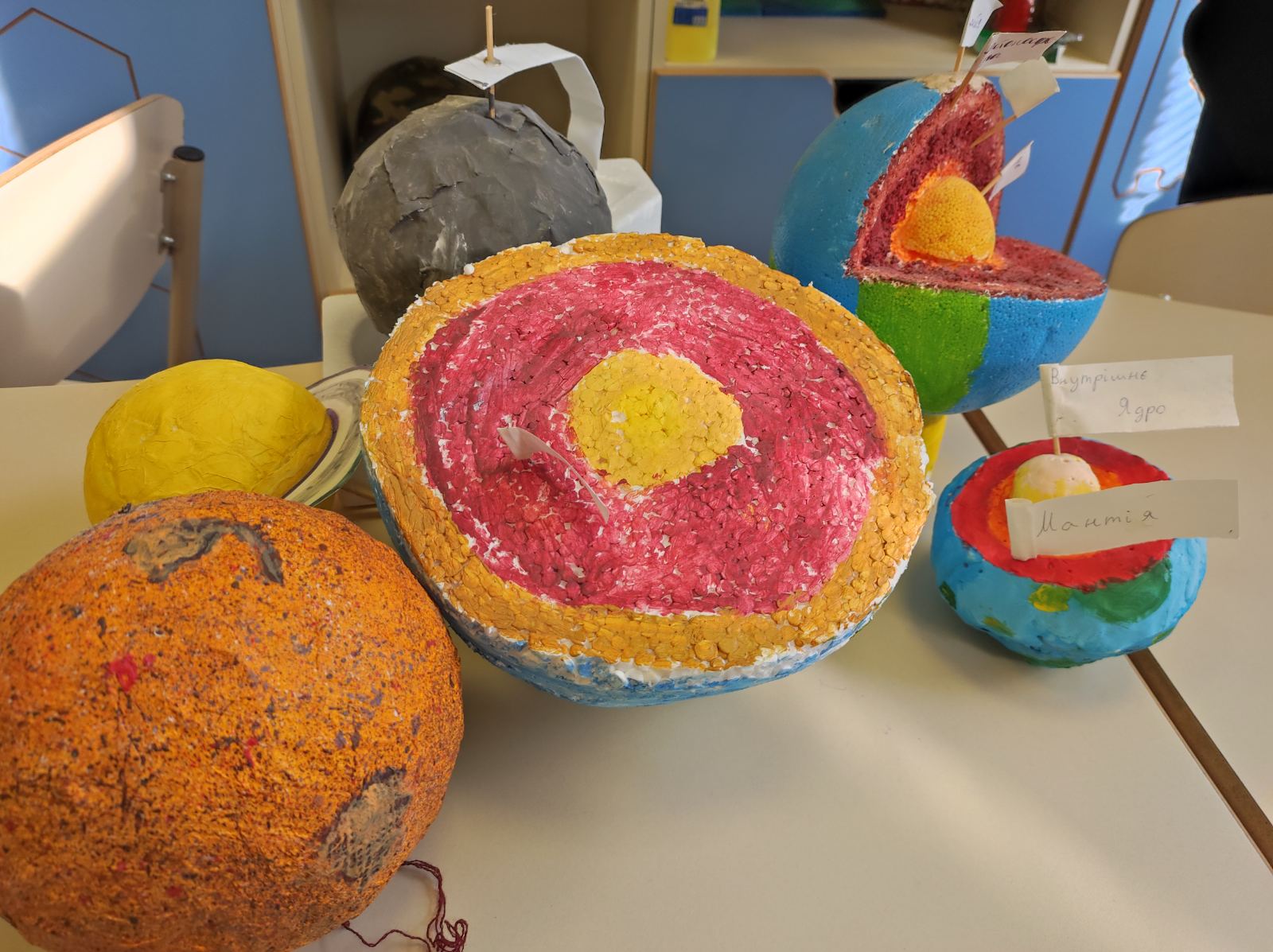 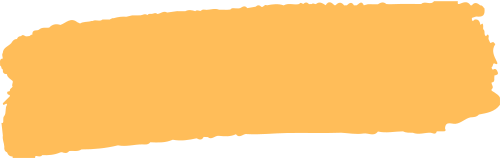 УРОКИ.
 ПРОЄКТНА ДІЯЛЬНІСТЬ
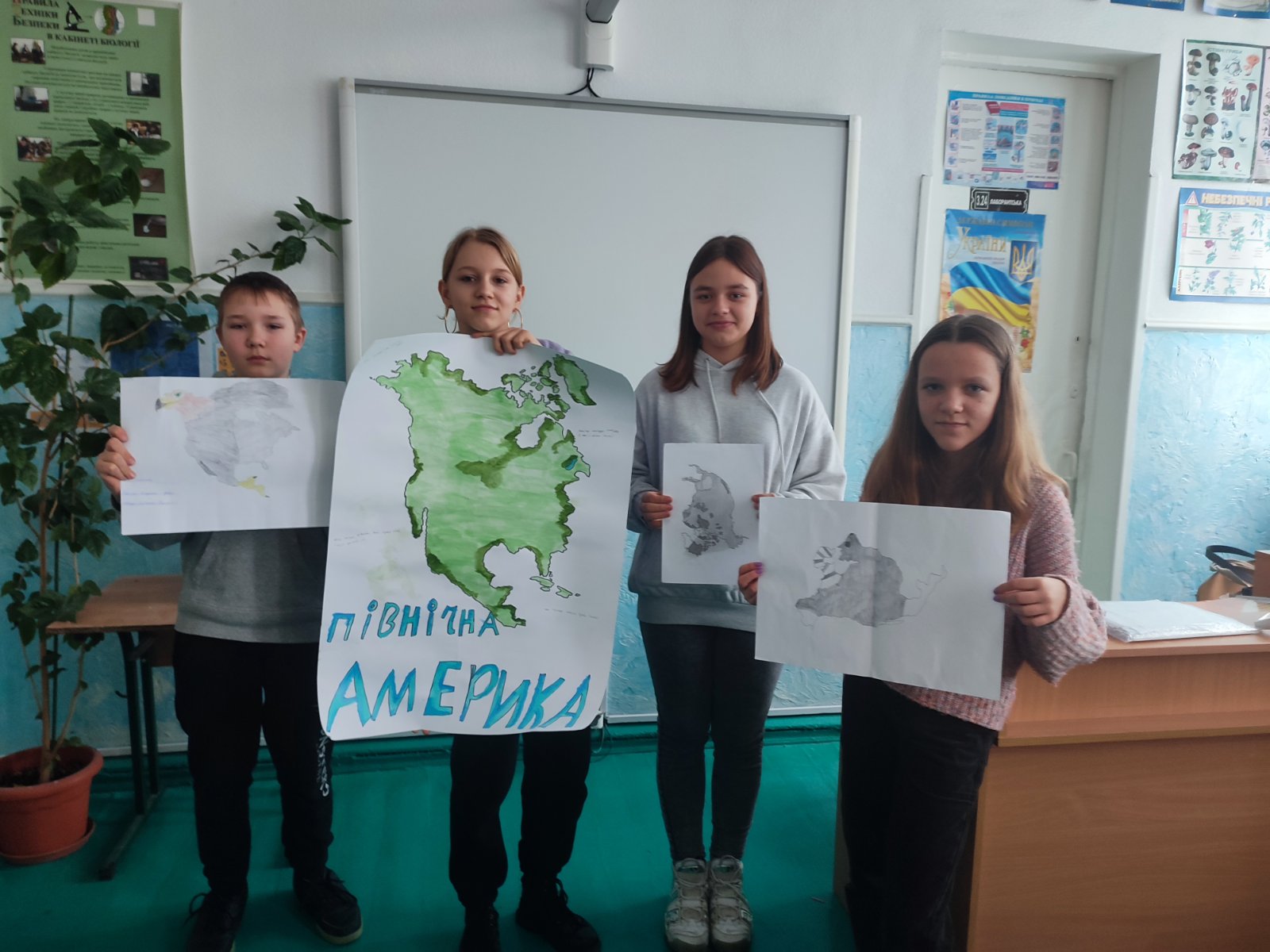 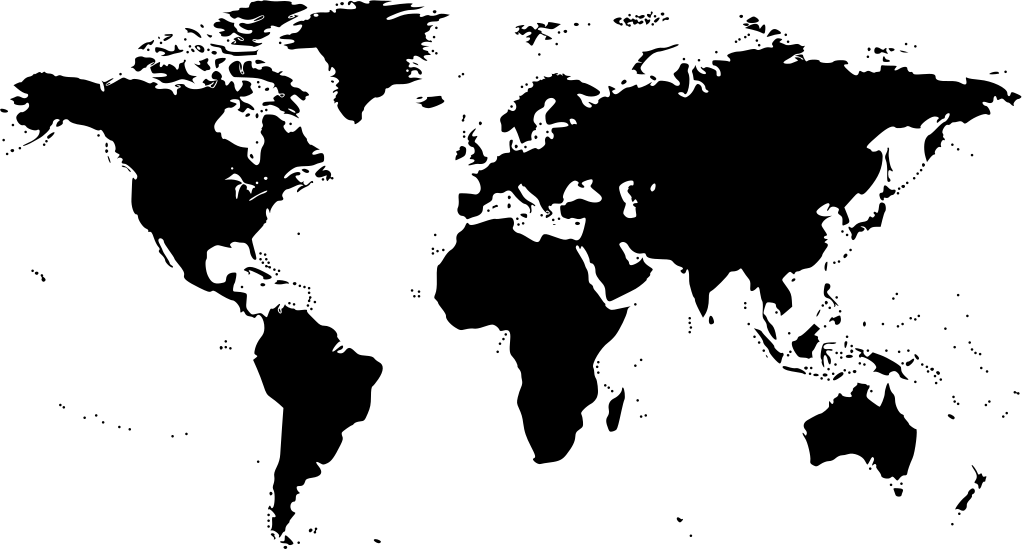 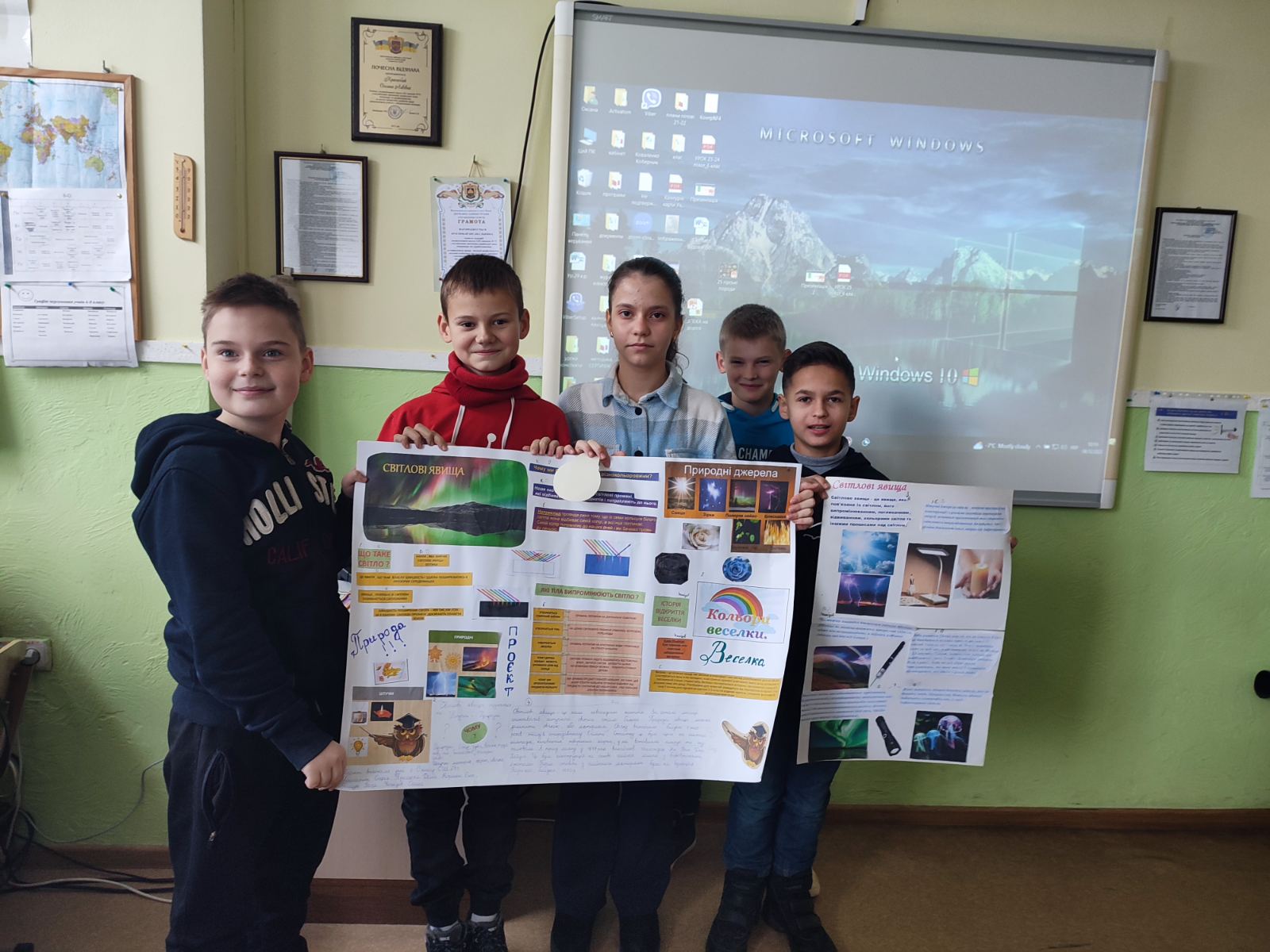 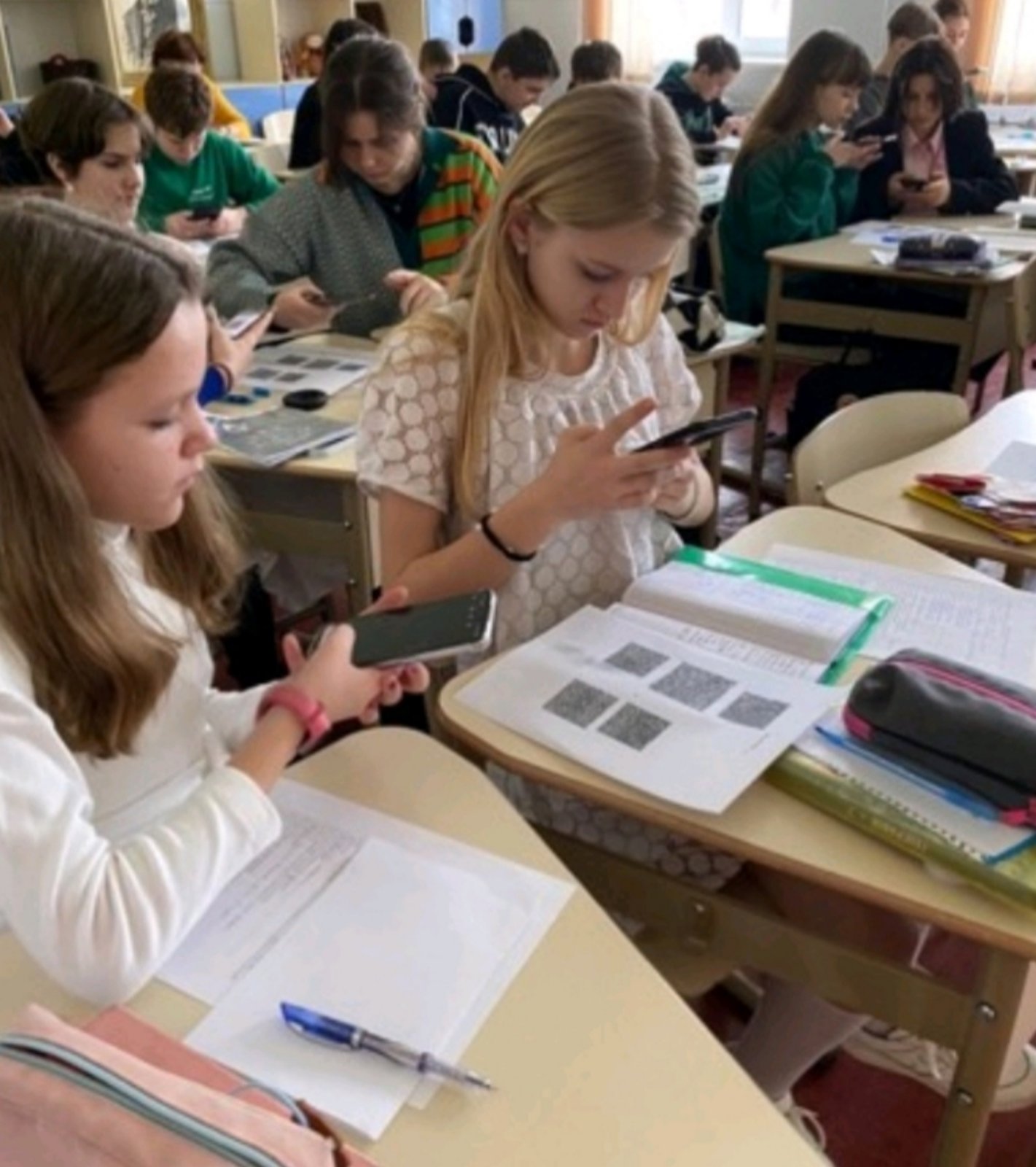 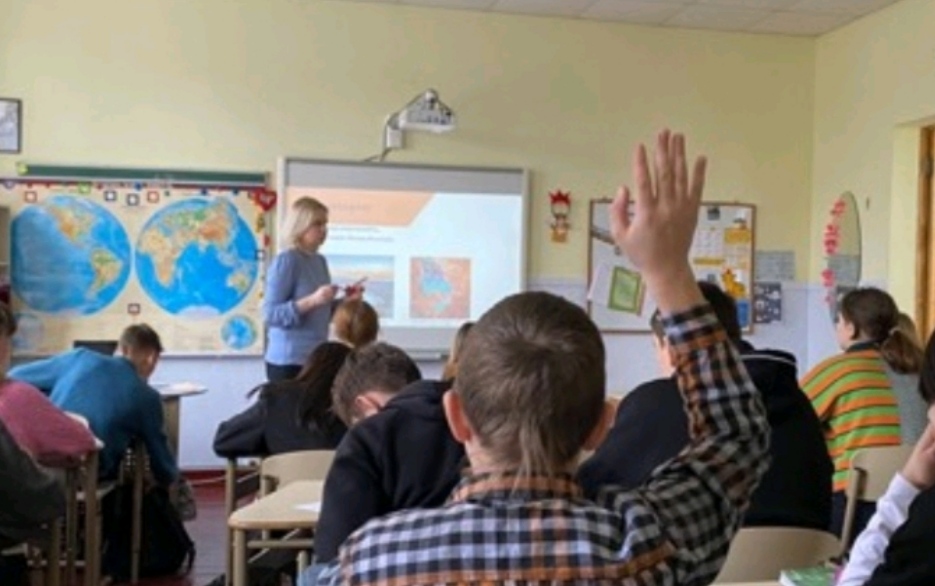 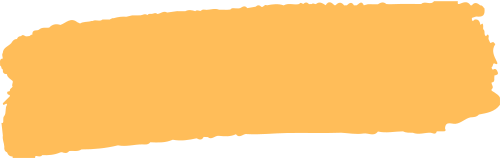 Я – КЛАСНИЙ КЕРІВНИК
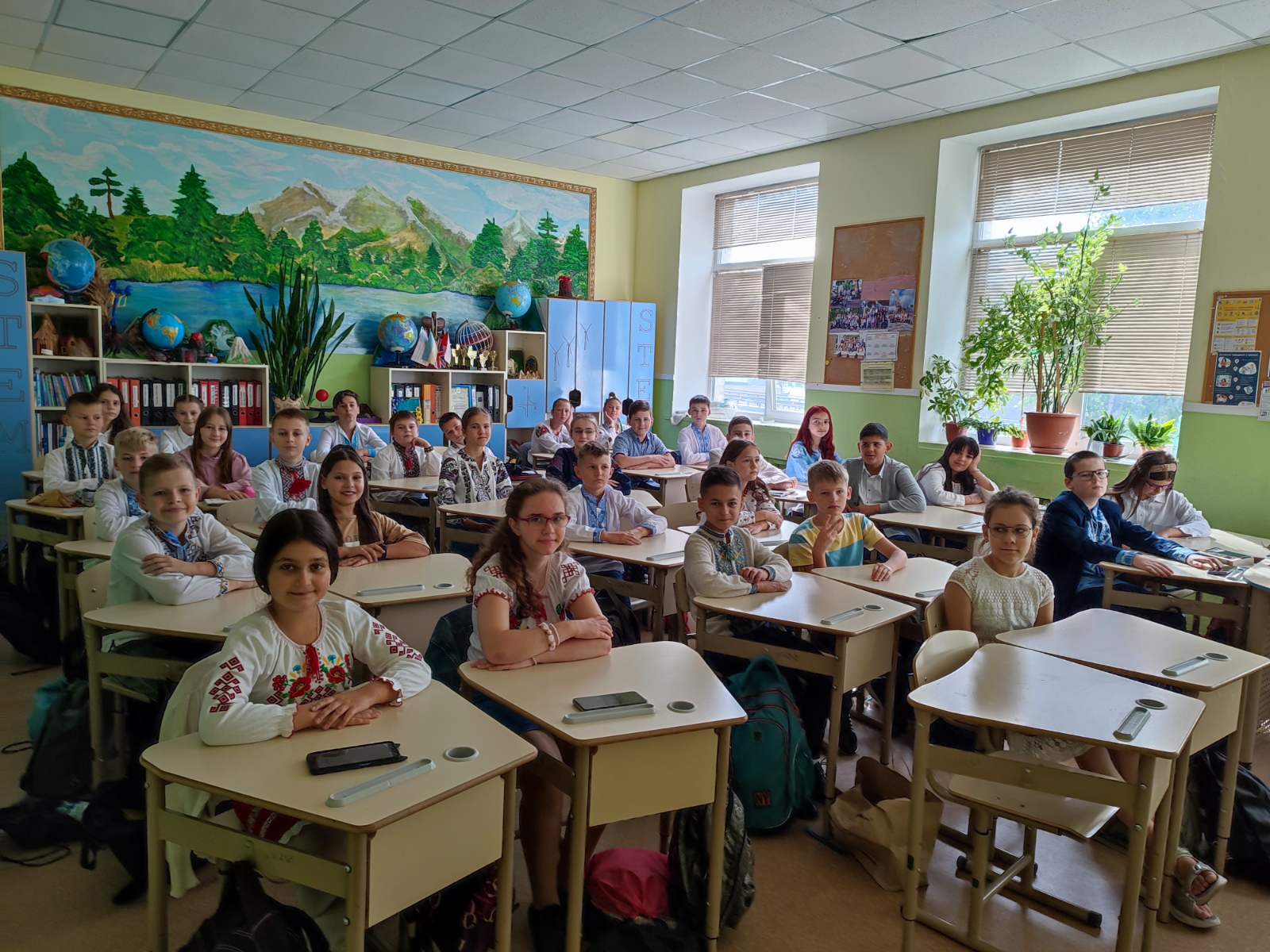 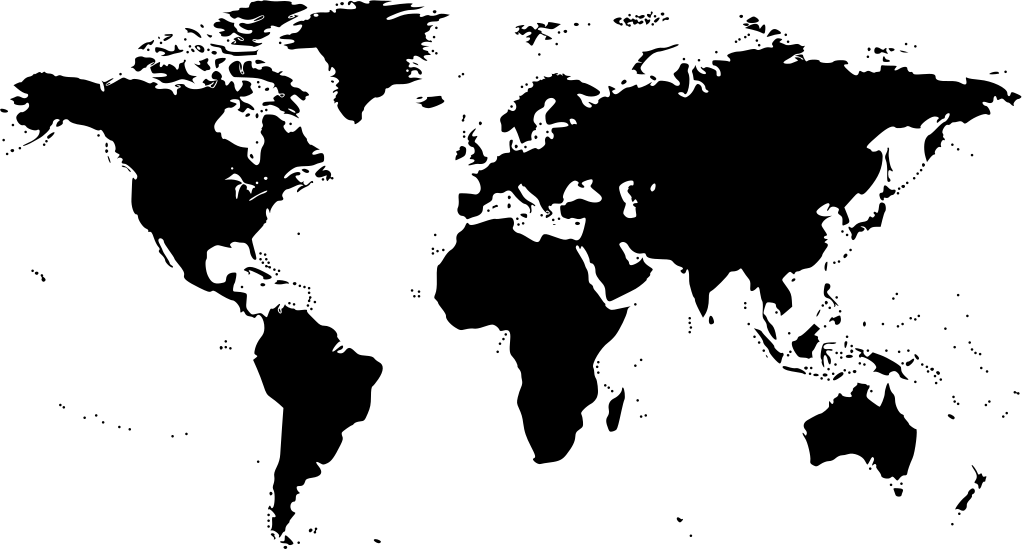 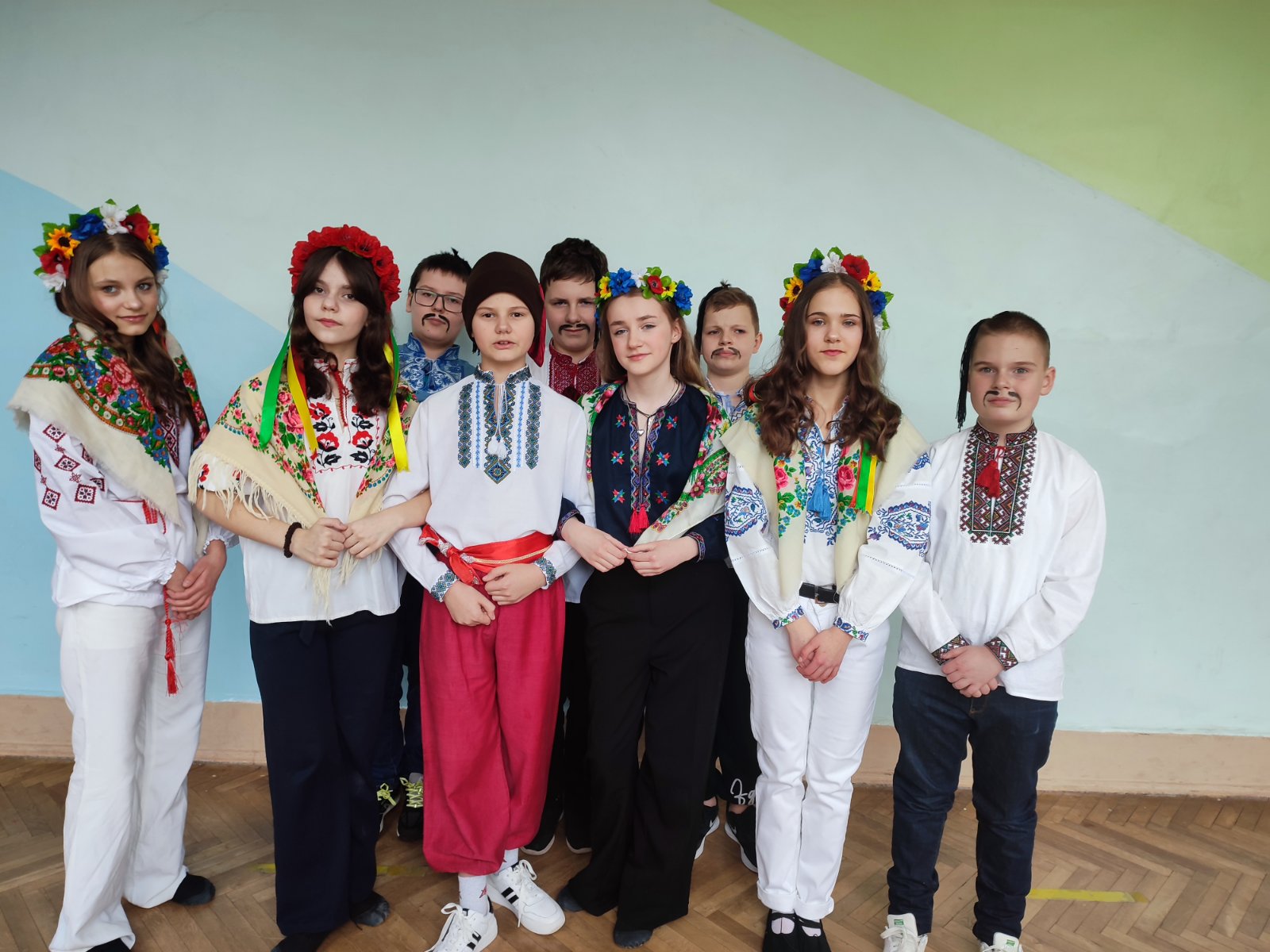 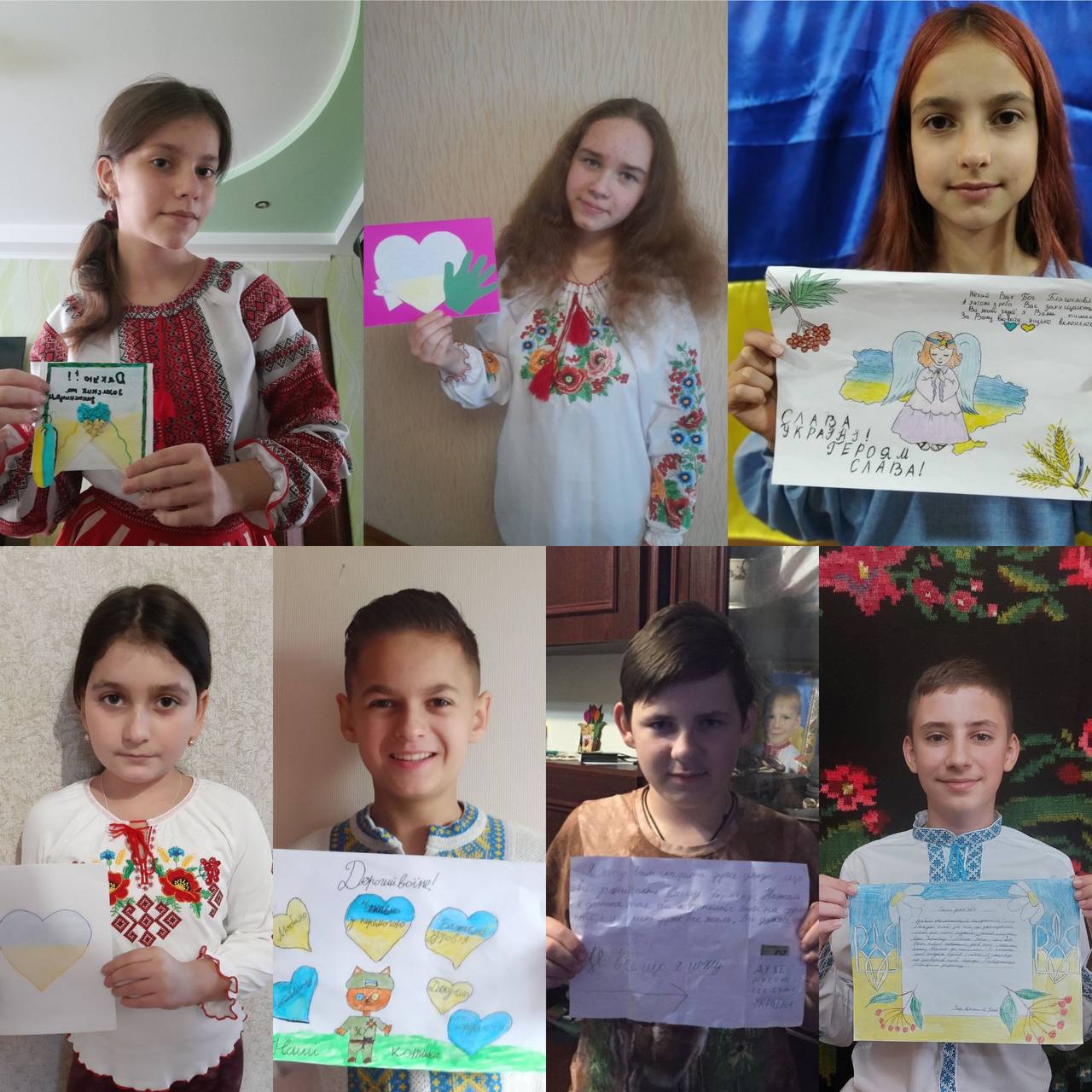 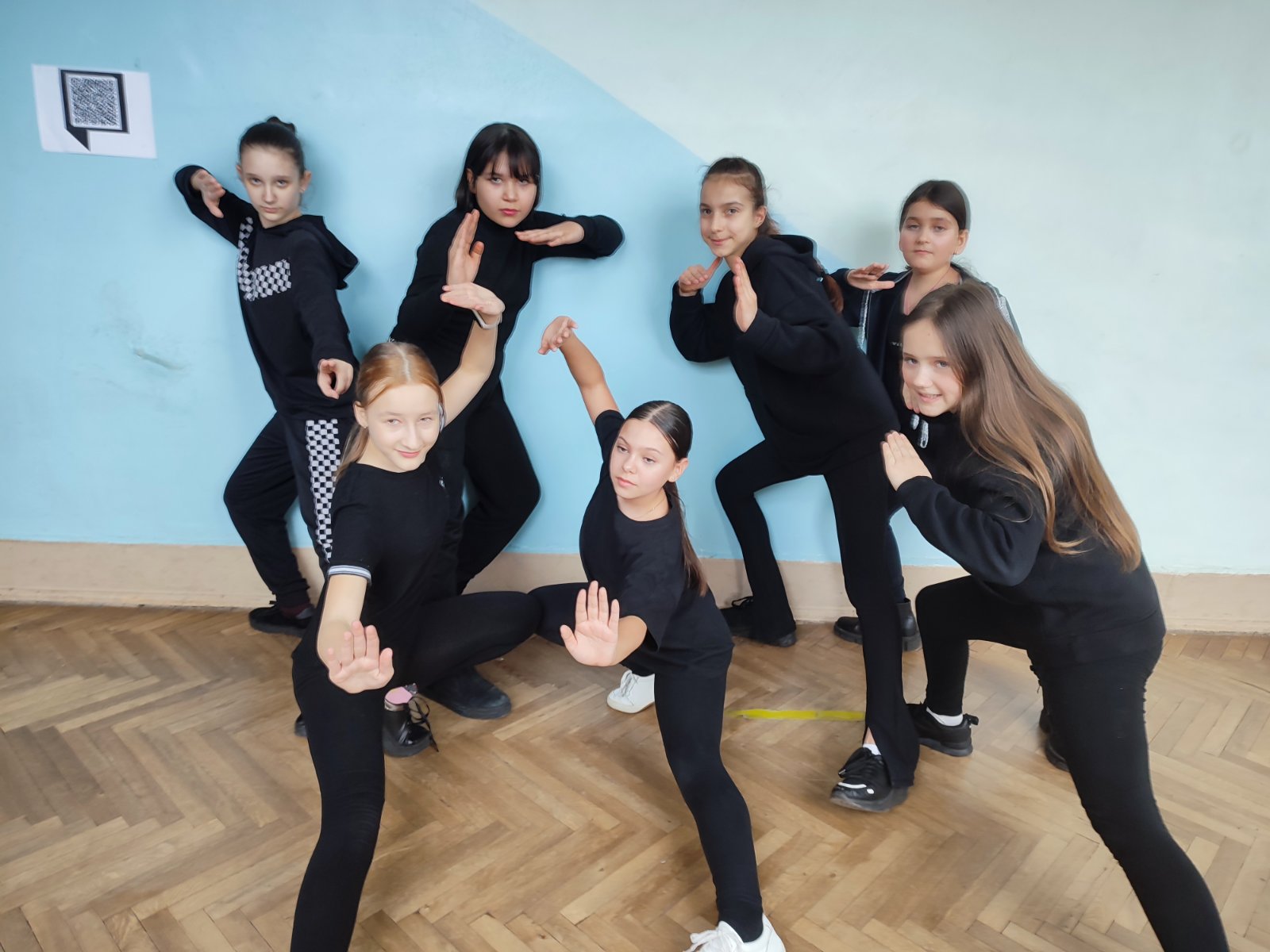 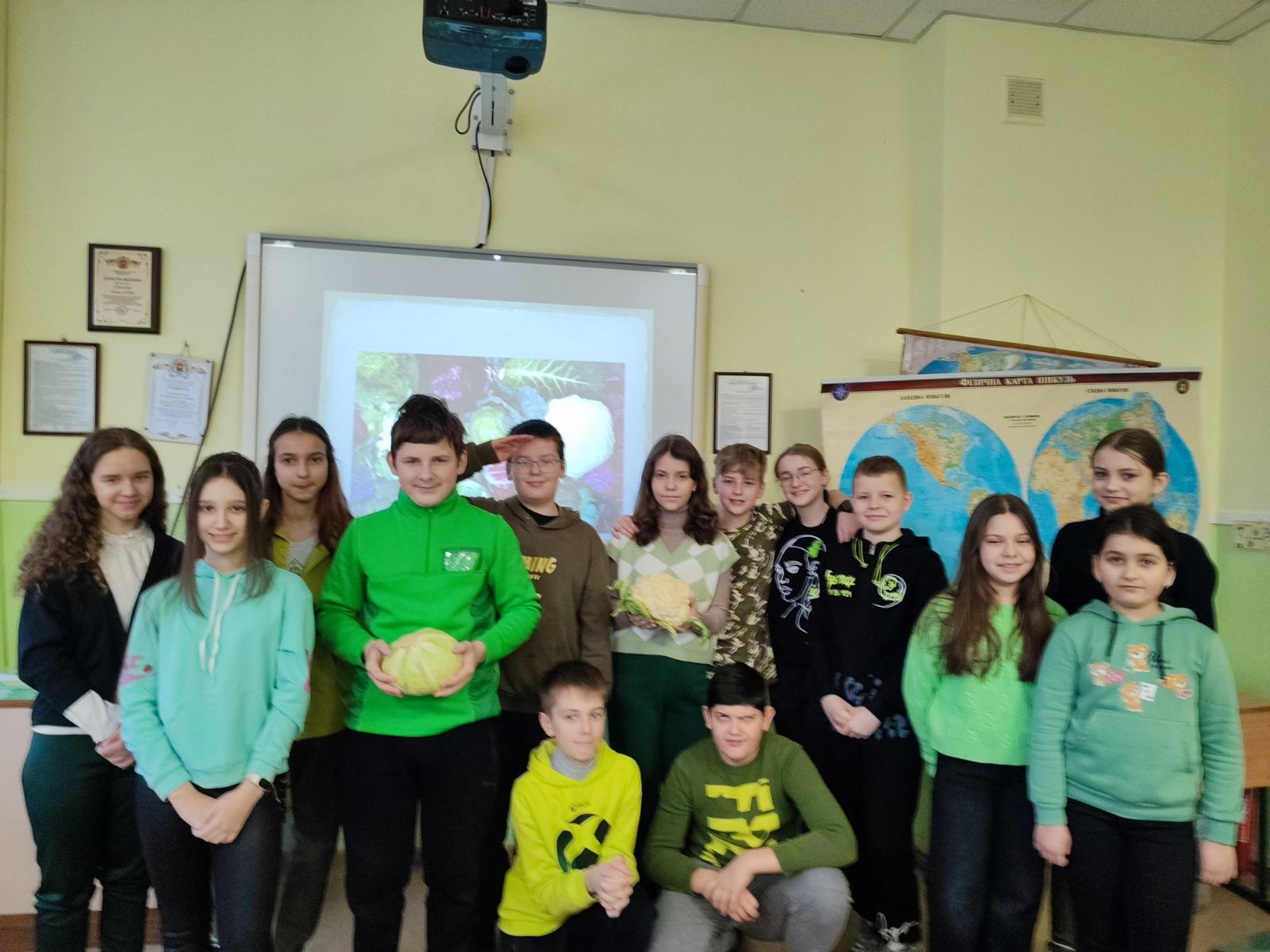 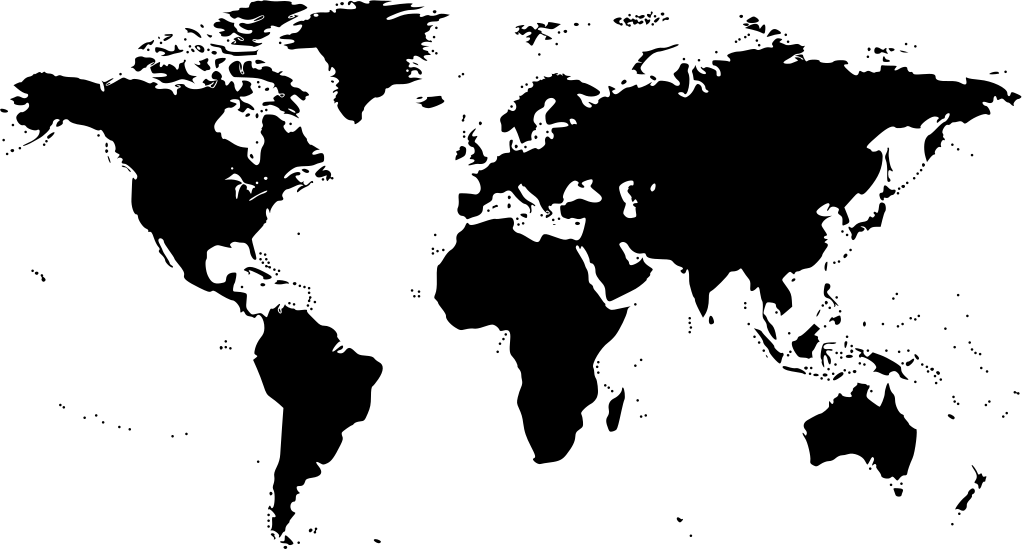 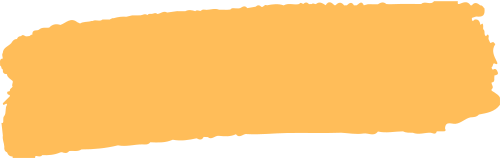 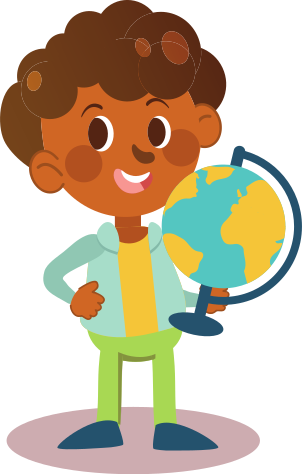 ДЯКУЮ ЗА УВАГУ!
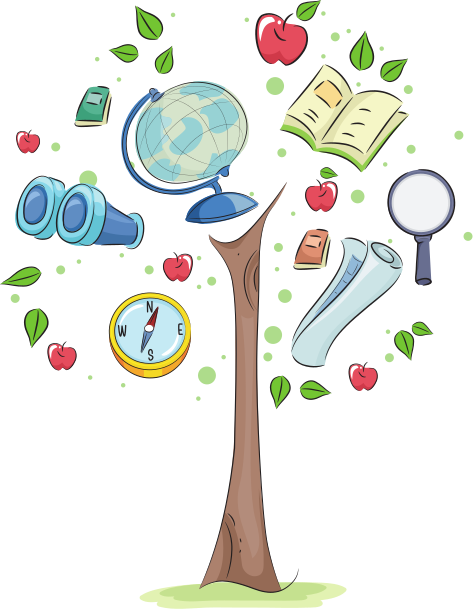 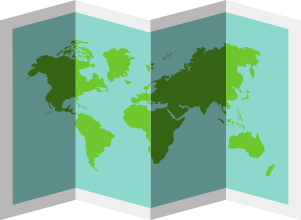